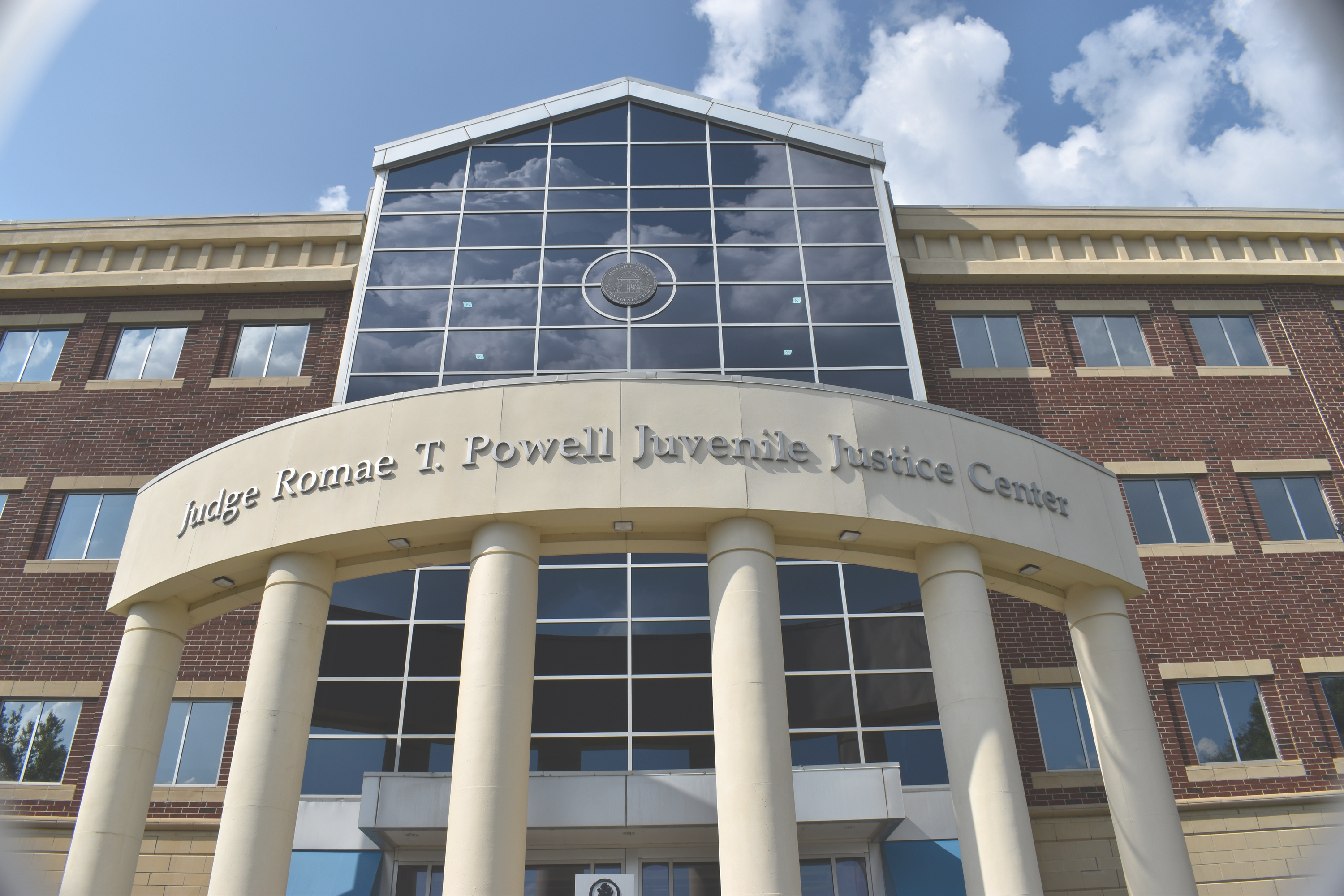 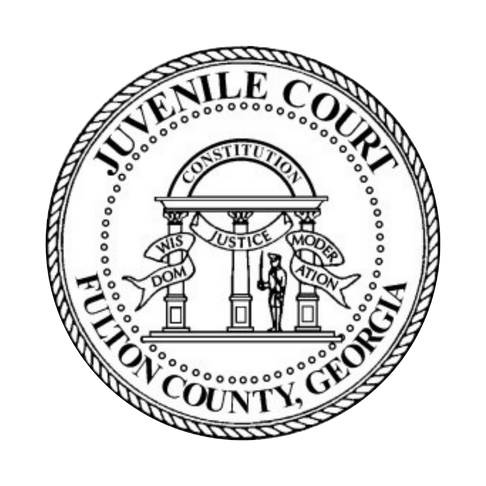 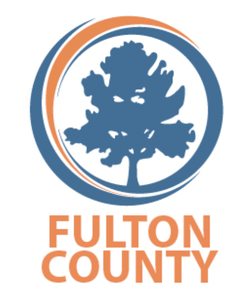 FULTON COUNTY 
JUVENILE COURT
Cicely Barber 
Chief Administrative Officer
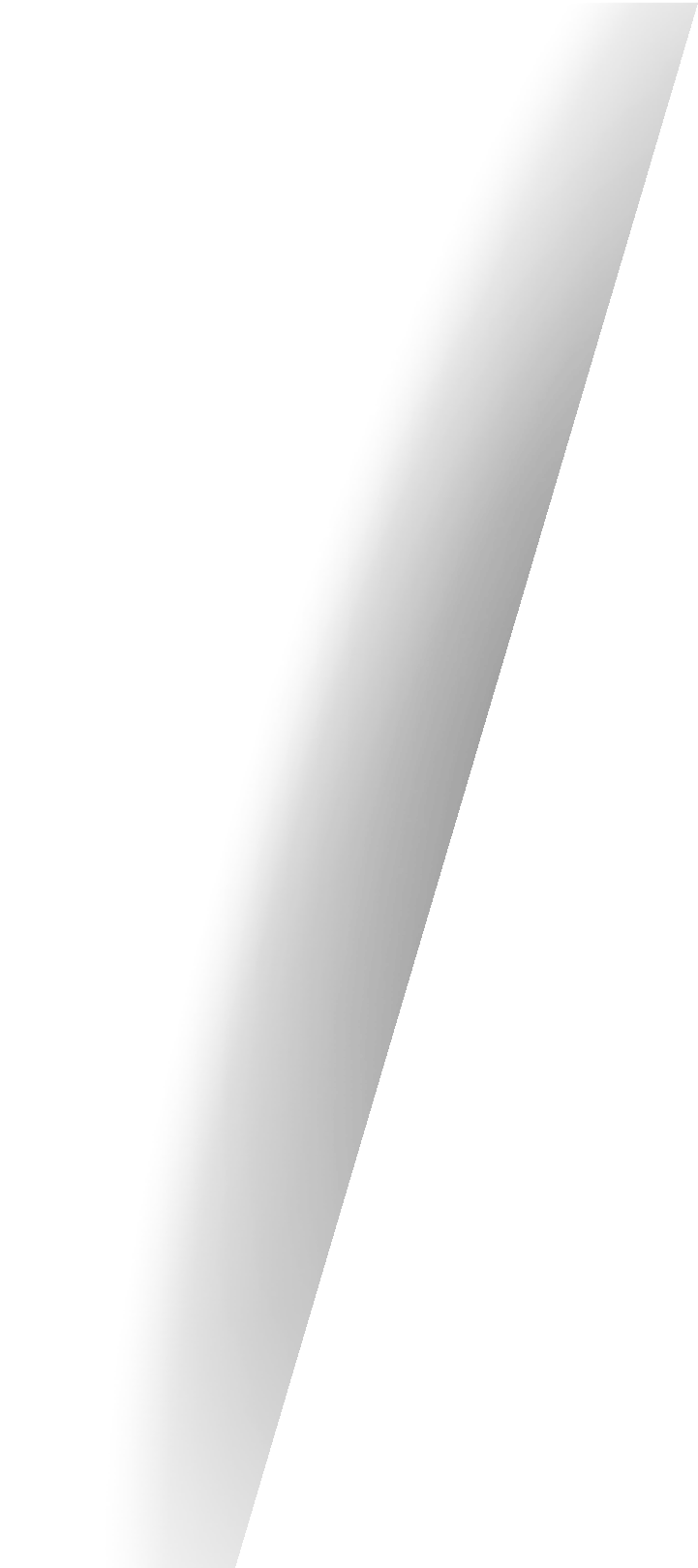 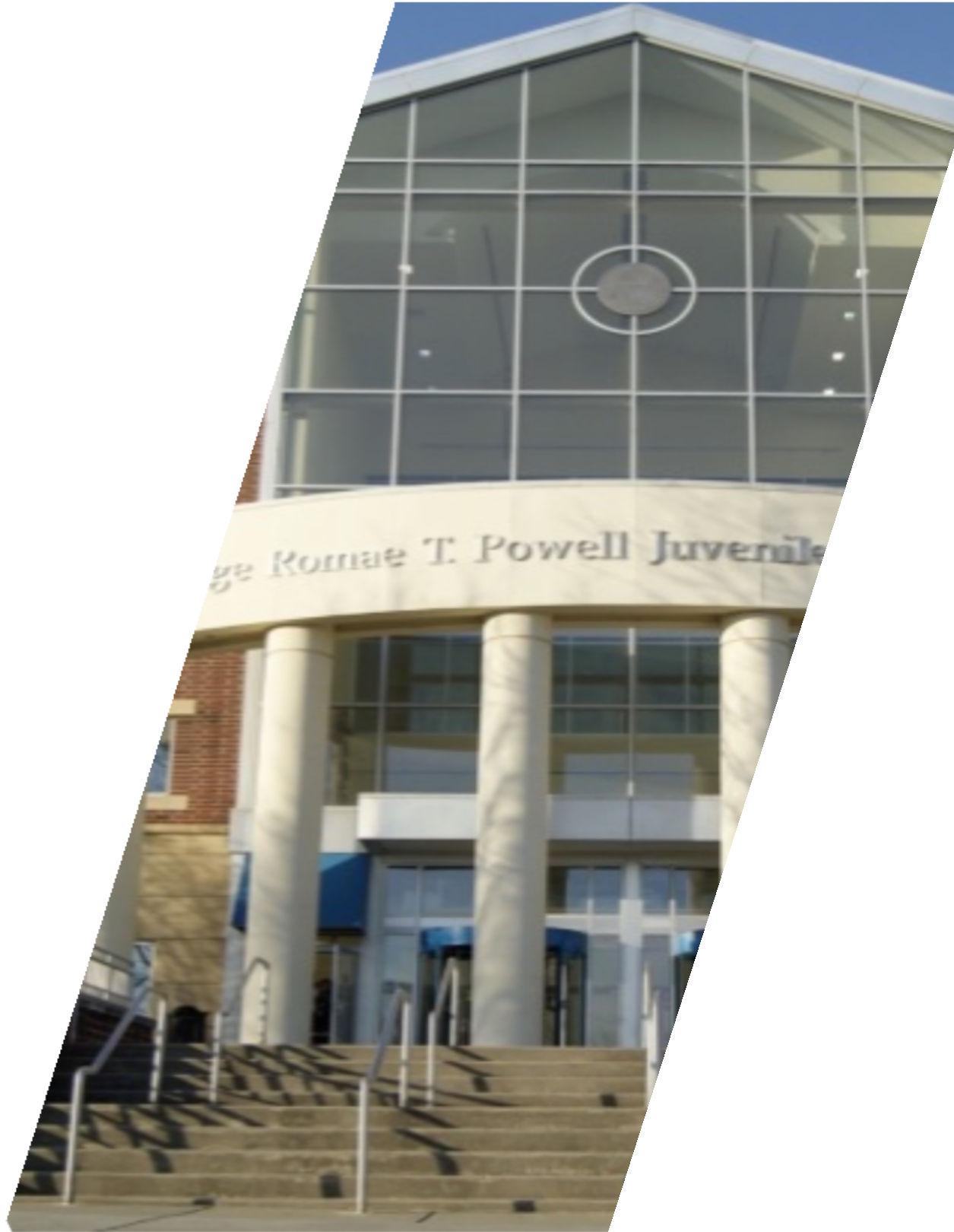 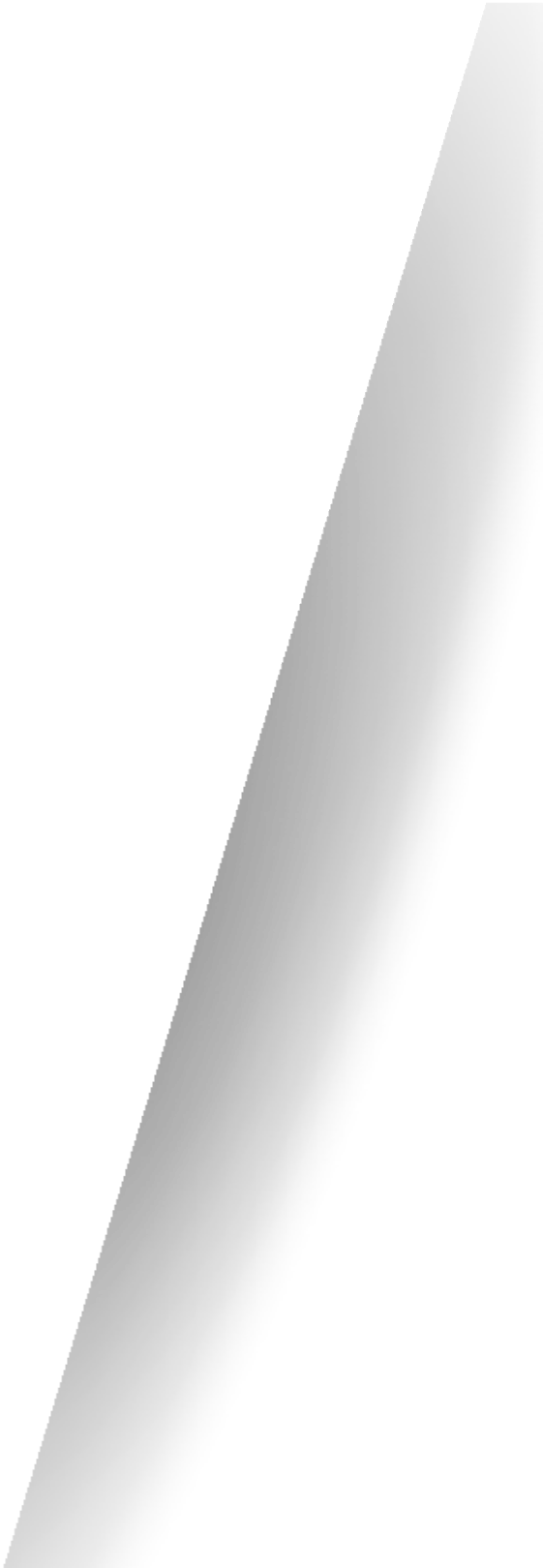 ABOUT US
Fulton County Juvenile Court is the largest juvenile court in Georgia and among the largest in the Southeastern United States.
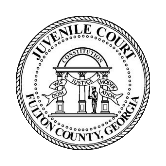 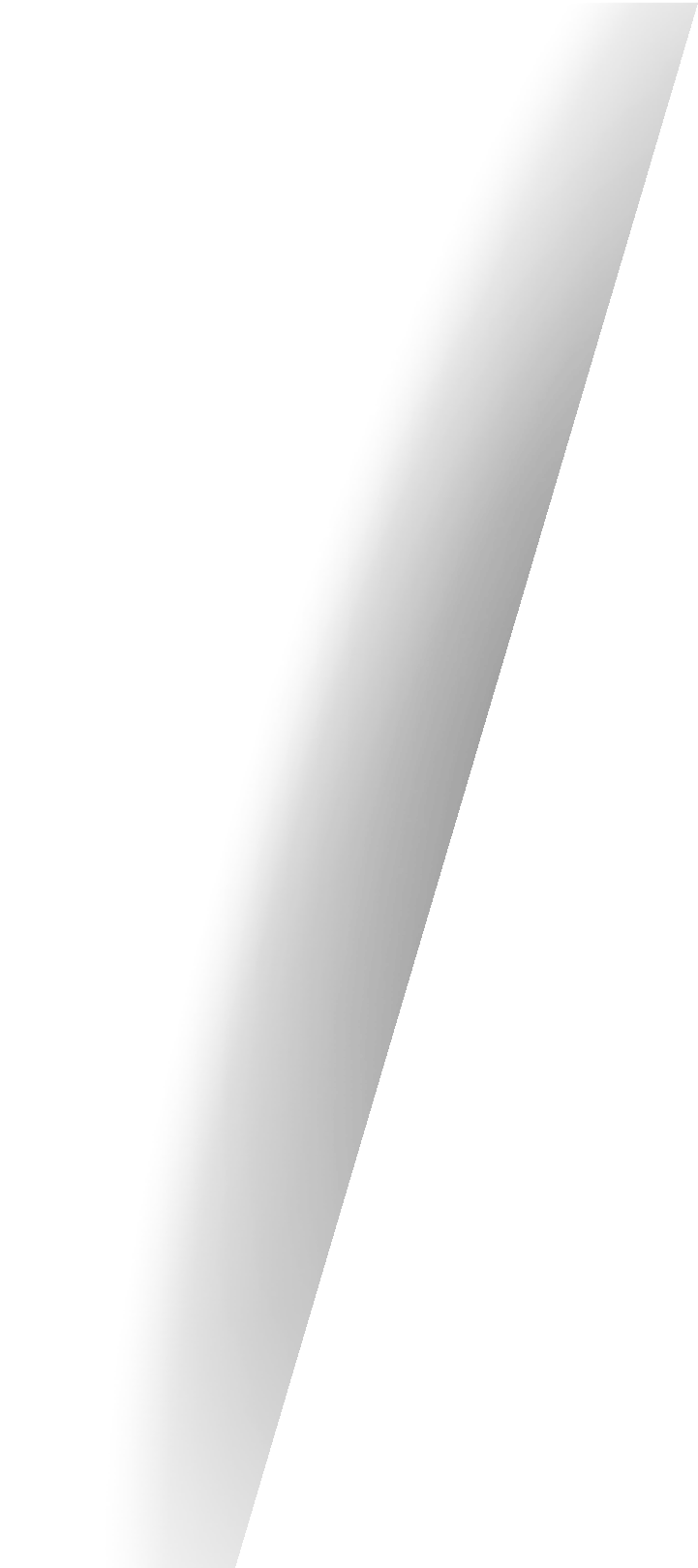 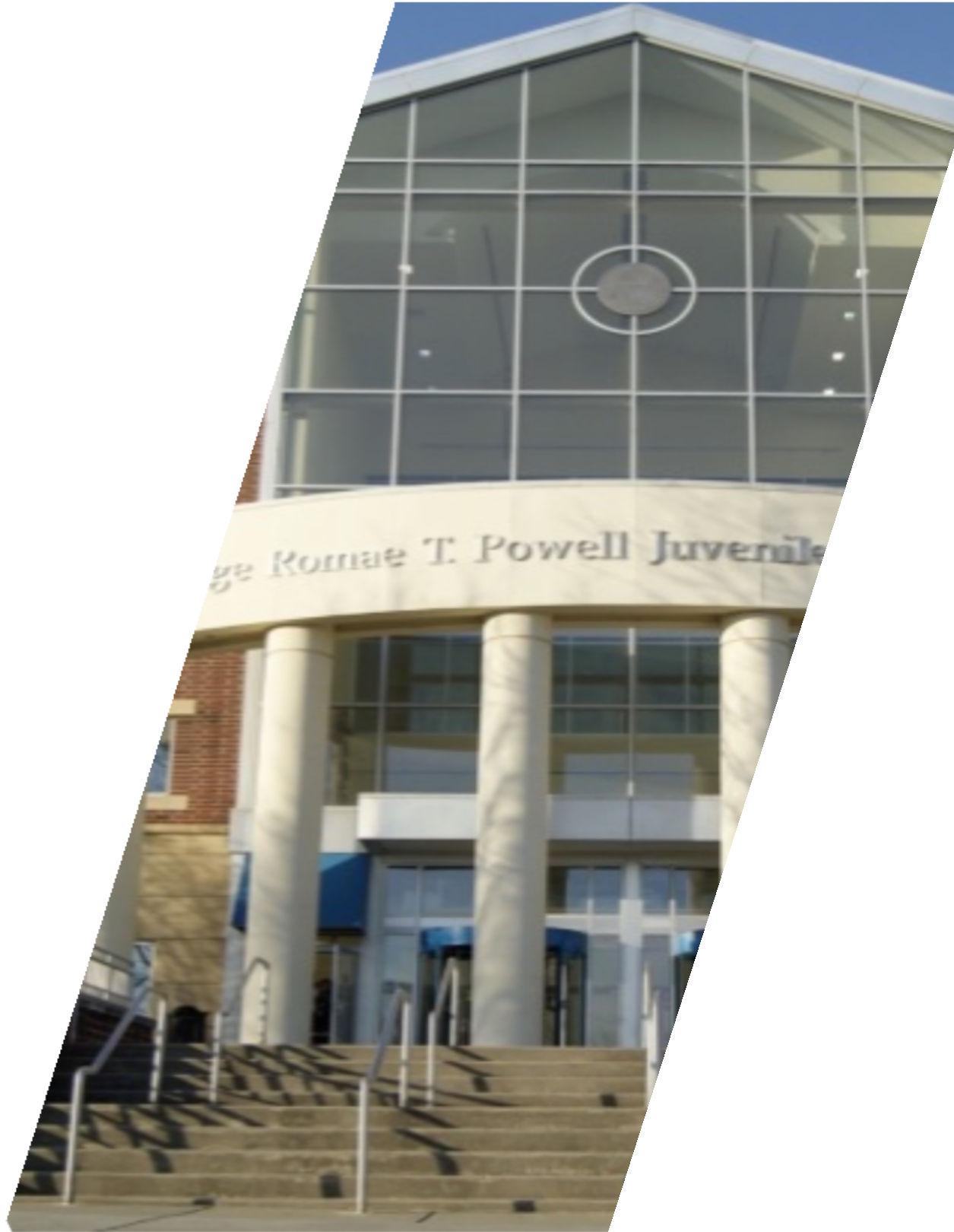 Types of Cases
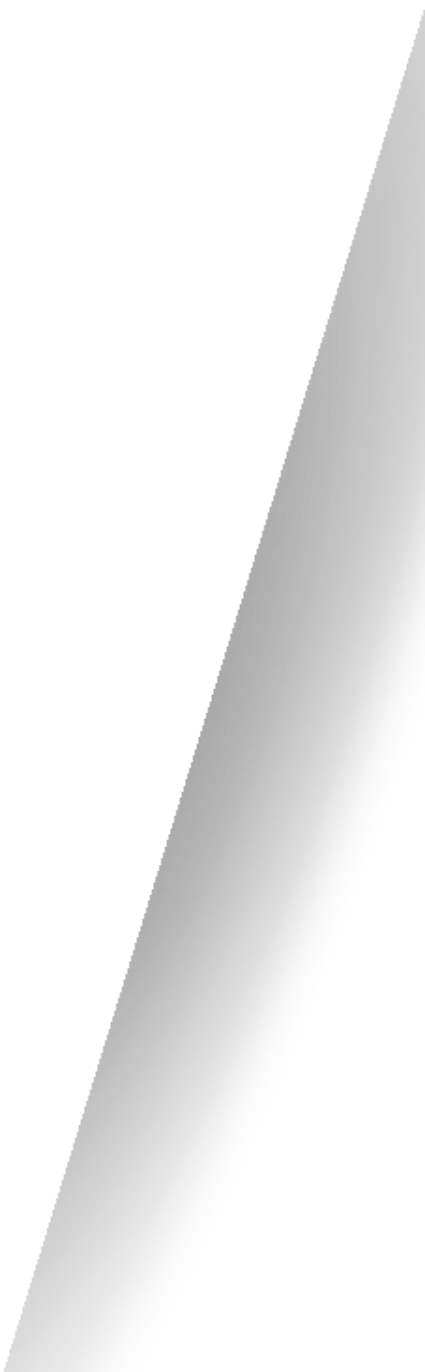 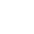 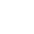 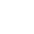 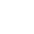 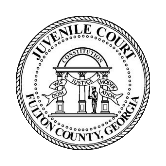 Dependency
A dependent child is one who is neglected, abused, or abandoned. This can happen when the child does not receive proper parental care or control, education as required by law, or other care or control necessary for the child’s physical mental, or emotional health.
Delinquency
When a child violates a law that would be a crime if committed by an adult. A delinquent child is one who has committed a delinquent act and needs treatment and rehabilitation or supervision by the court.
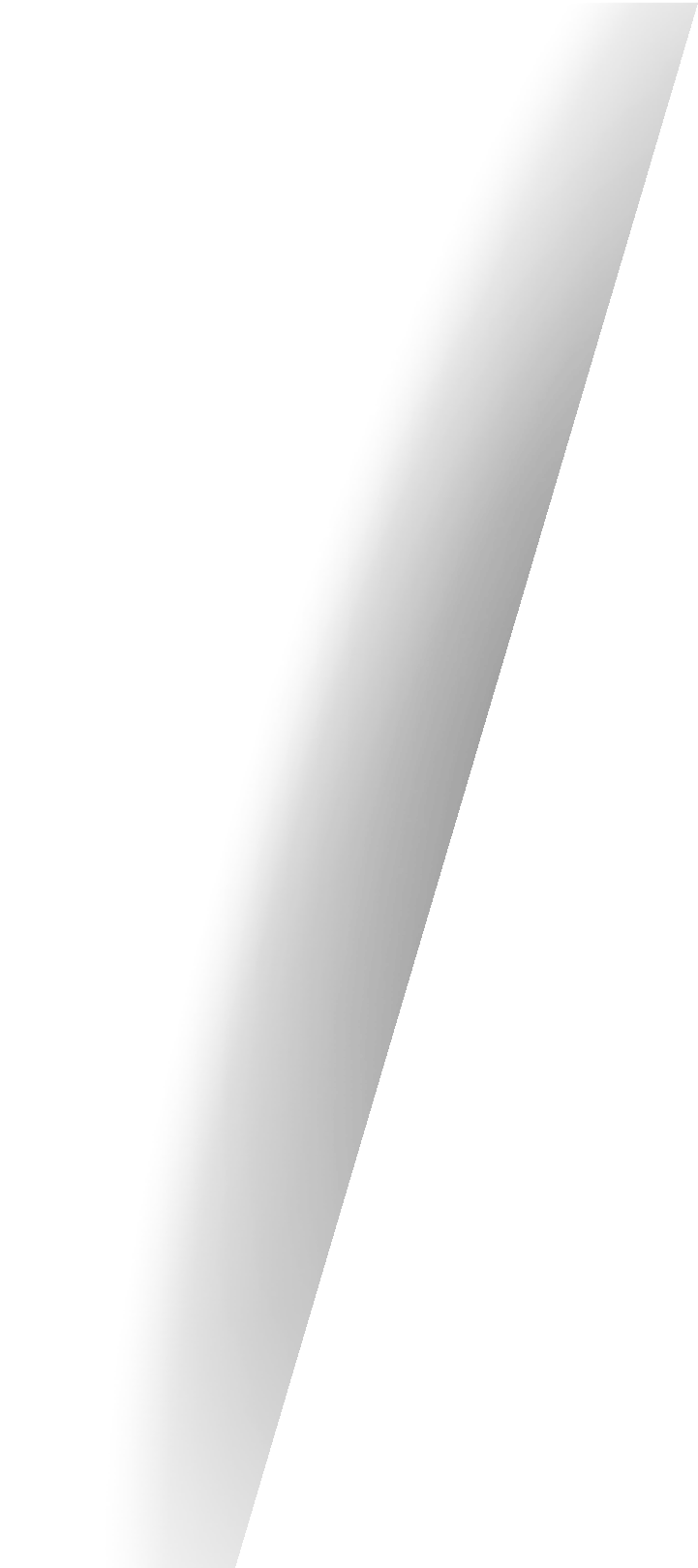 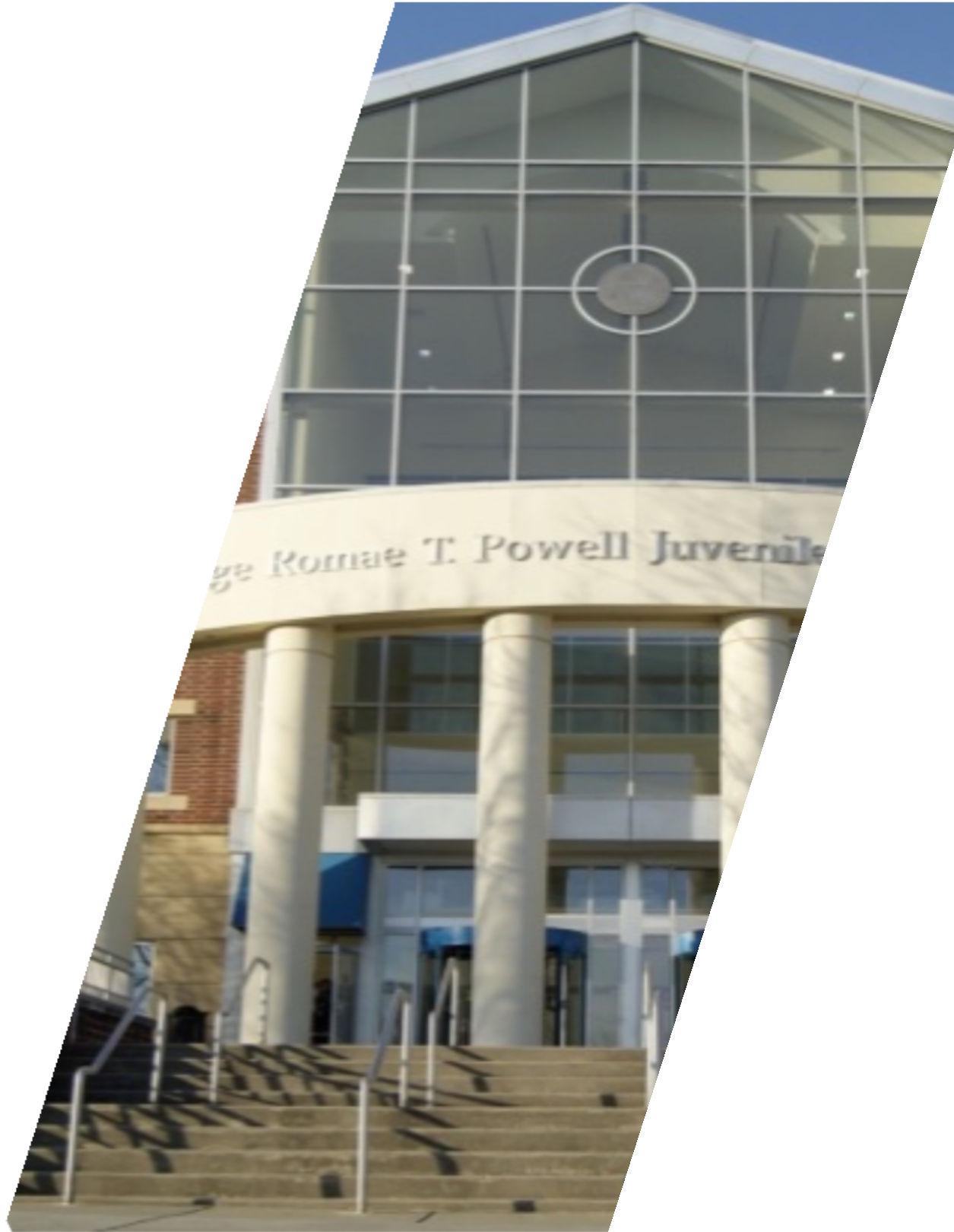 Vision
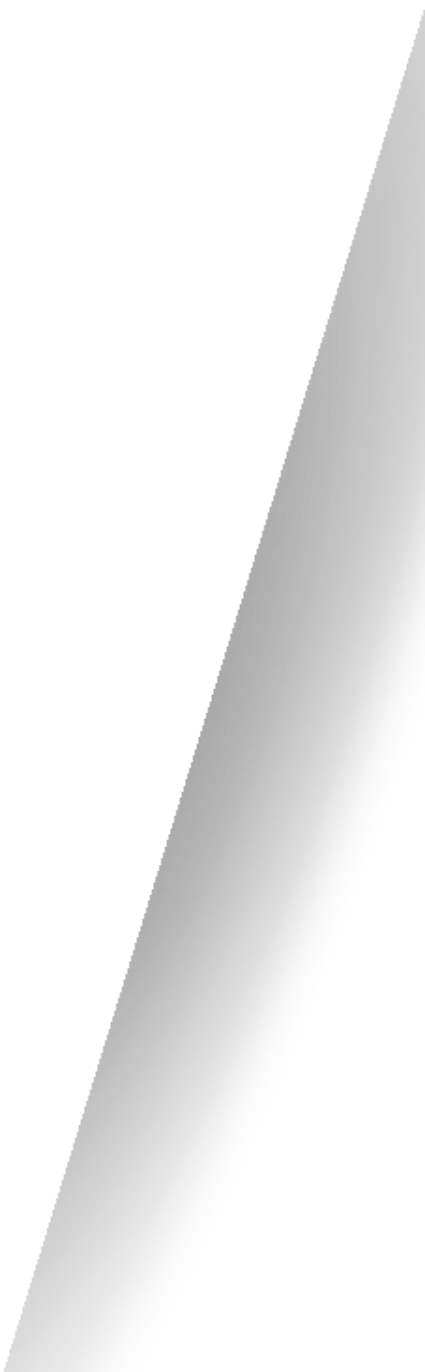 To empower children and families by providing a fair, effective, and timely system of justice.
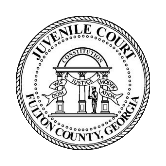 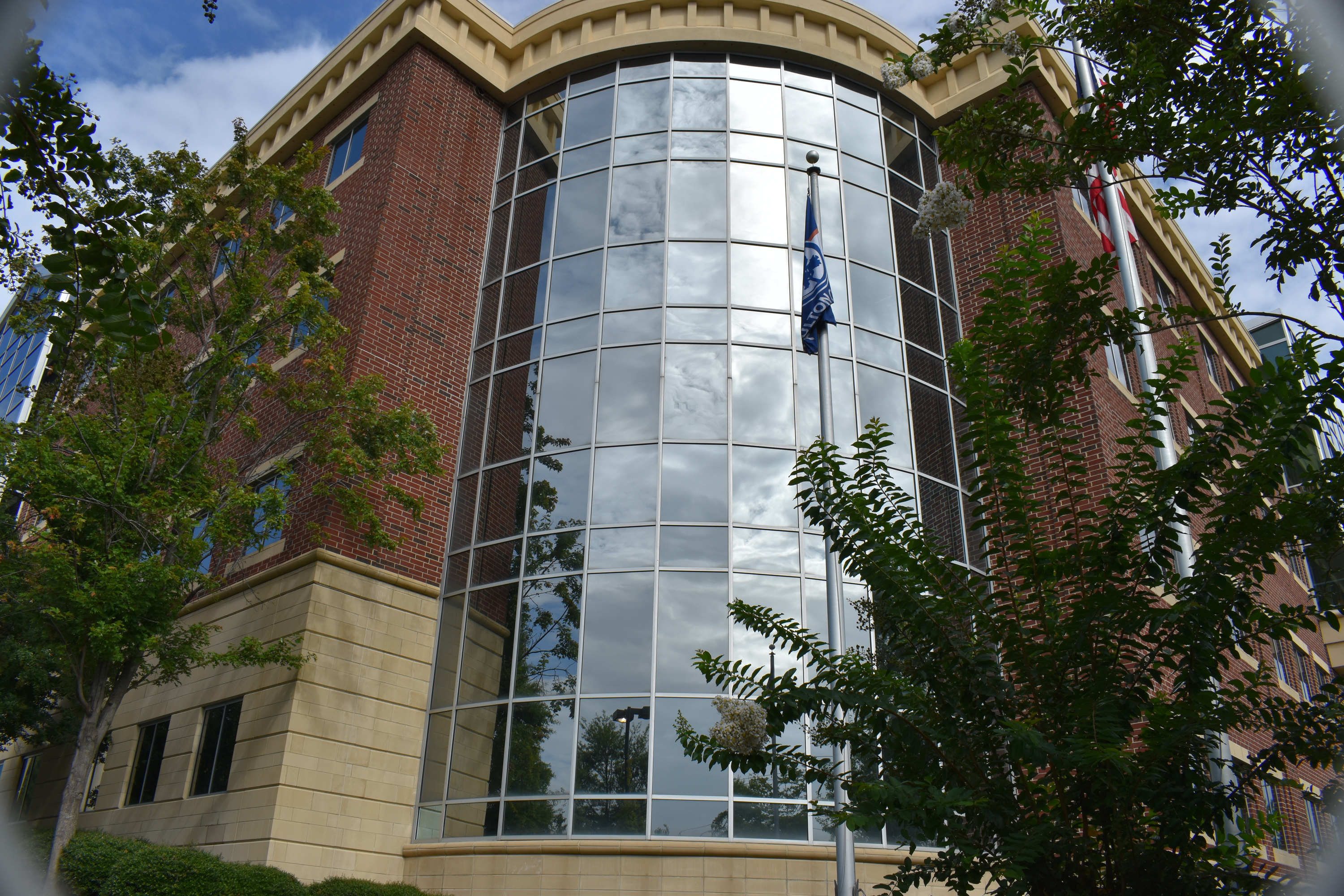 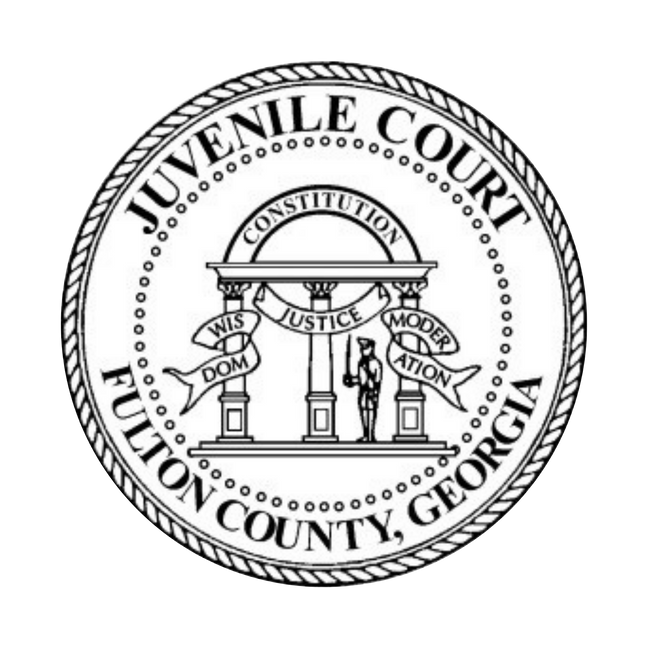 The mission of Fulton County Juvenile Court is: first, to protect children and the community in matters brought before the court, to rehabilitate children, and to restore families; and second, to create opportunities for the community, partners, and stakeholders to actively engage in this mission.
Court Motto
“One Court, One Family, One Community,” means that one Judge is assigned to all court matters involving a particular family. This is an approach that allows continuity in case handling because one Judge builds rapport with the family and has comprehensive knowledge of all matters that may affect the family, therefore, giving a more holistic response to family issues.
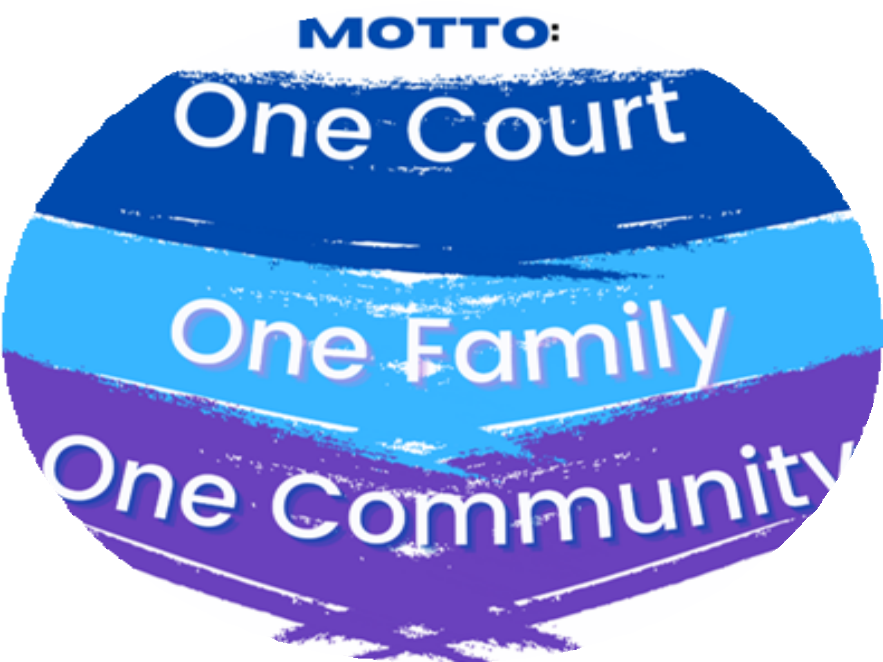 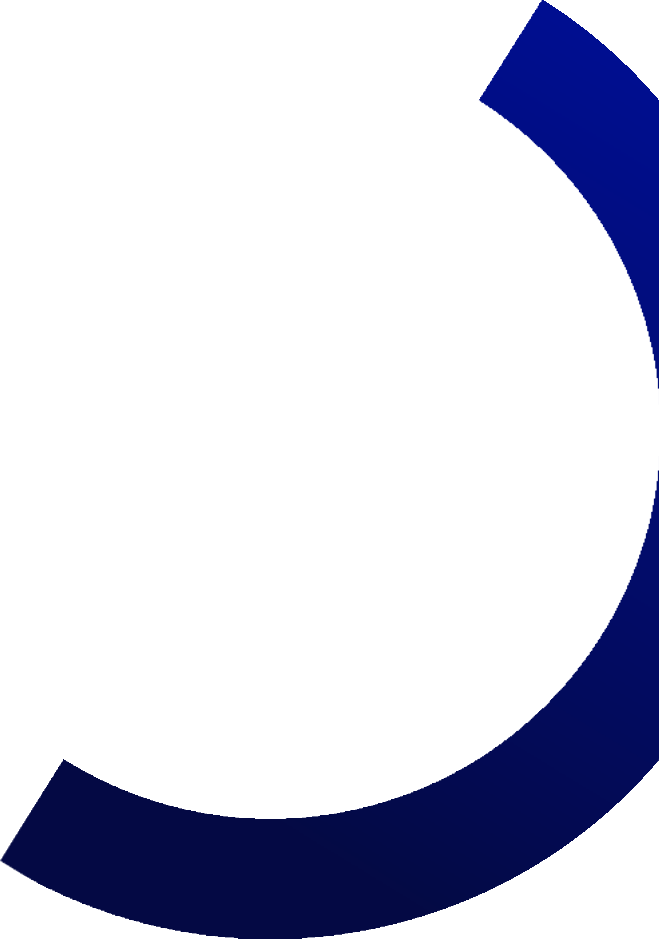 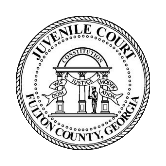 Core Values
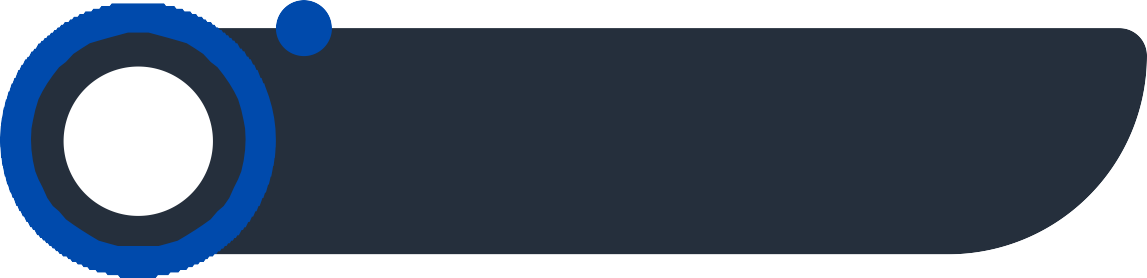 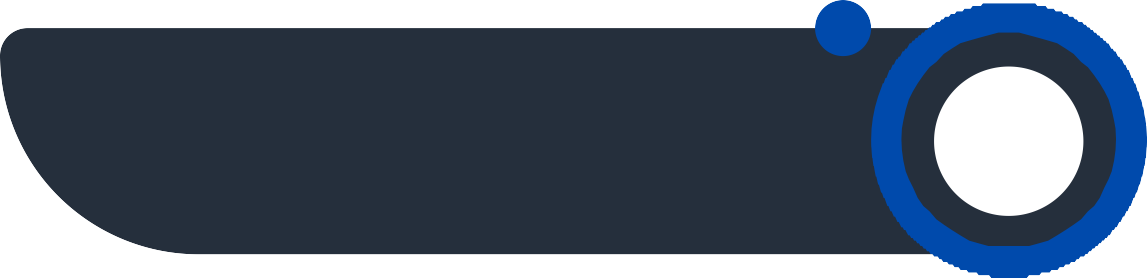 R
Respect
A
Accountability
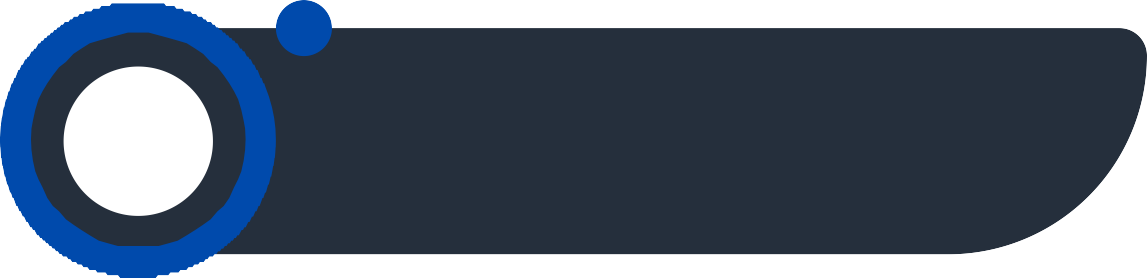 T
Transparency
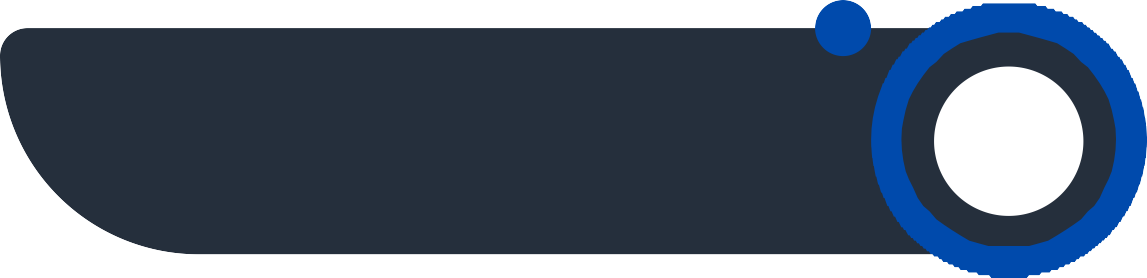 S
Service
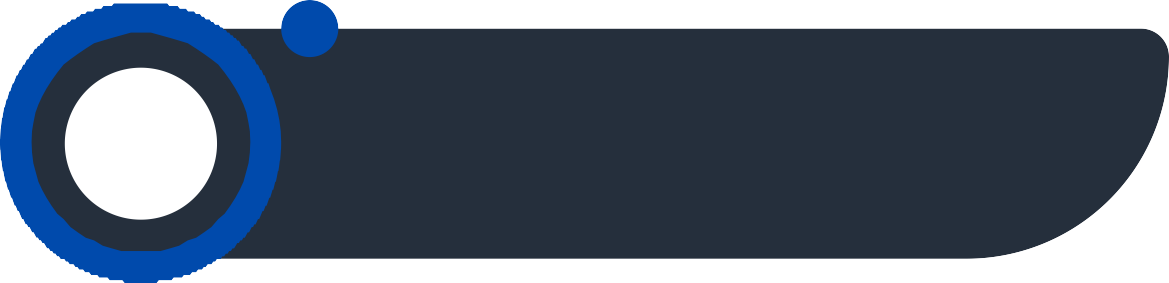 I
Integrity
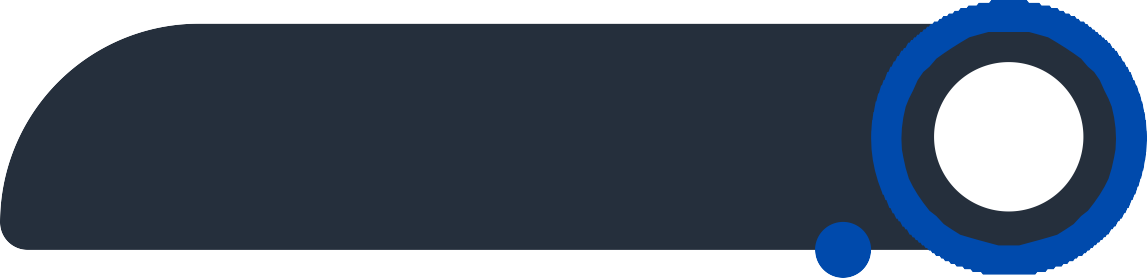 F
Fairness
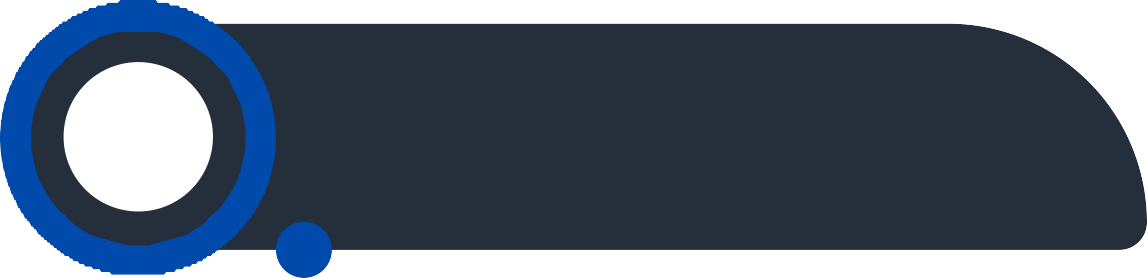 TI
Trauma Informed
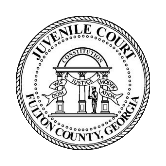 Guiding Principles
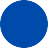 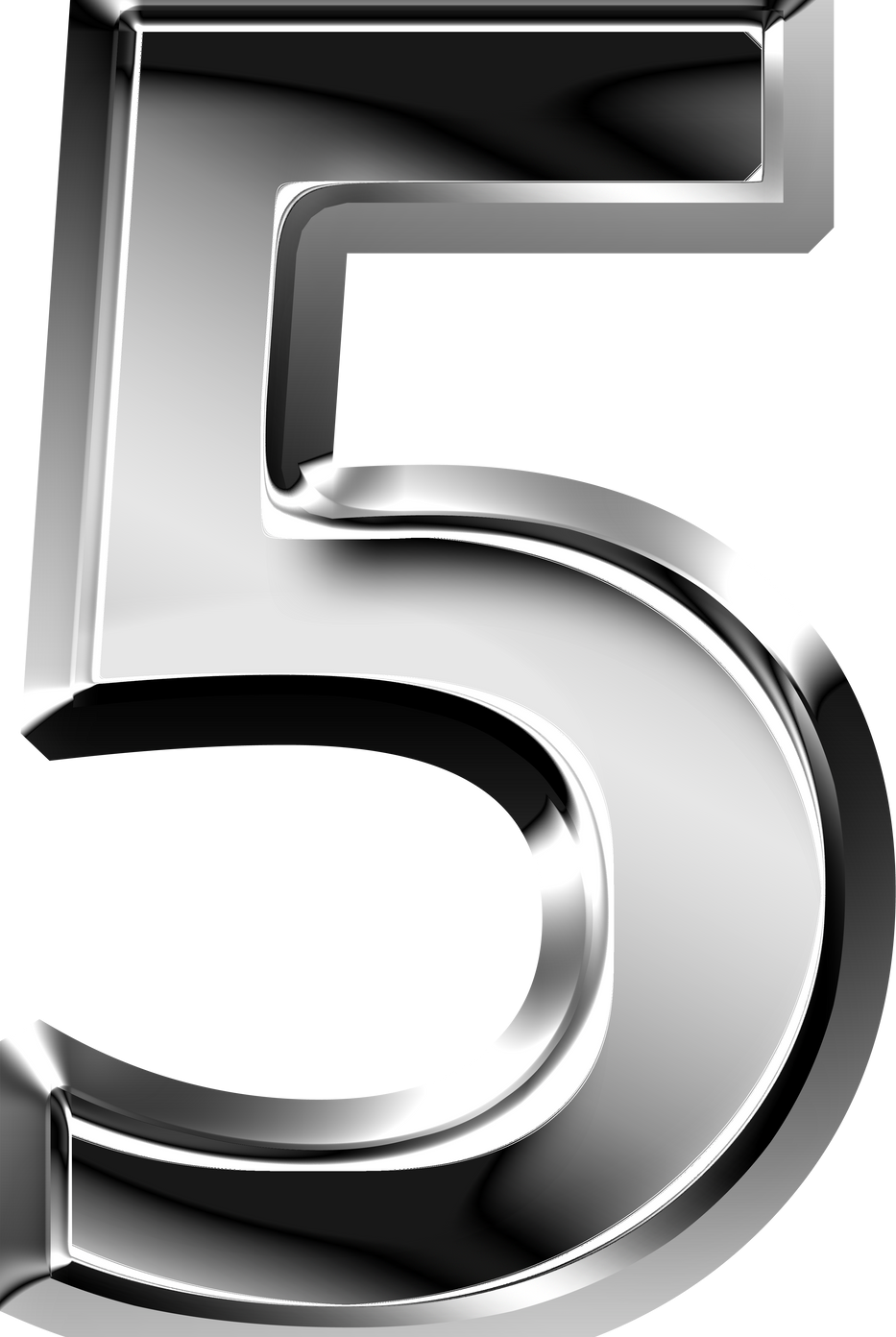 01
Protecting and Guiding Children
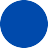 Protecting the Community
02
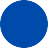 Rehabilitating Children
03
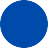 Empowering and Restoring Families
04
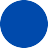 Engaging Stakeholders and Community
05
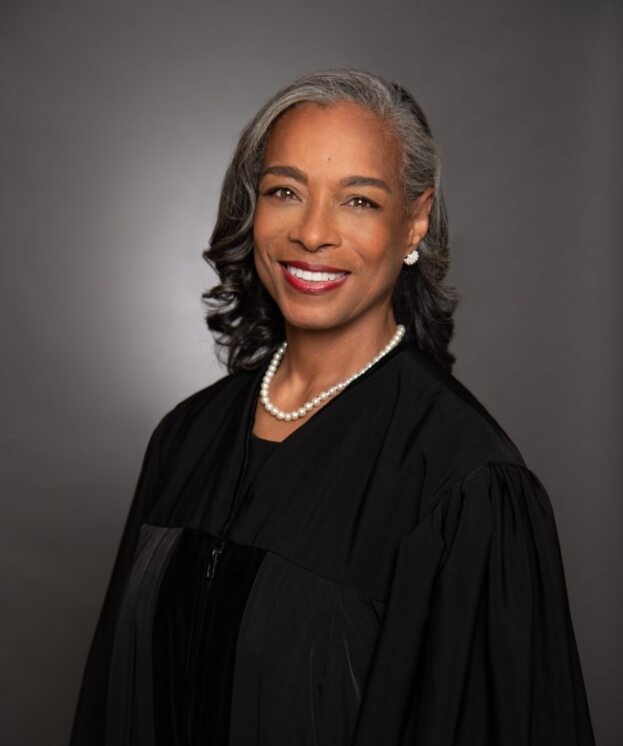 Judge Juliette W.   Scales
Chief Presiding Judge
Judge Scales leads the judiciary and directs the operations of  Fulton County Juvenile Court. Judge Scales has served on the court since 2013 and was designated as the Chief Presiding Judge in January of 2018.
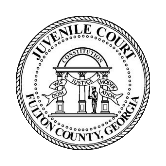 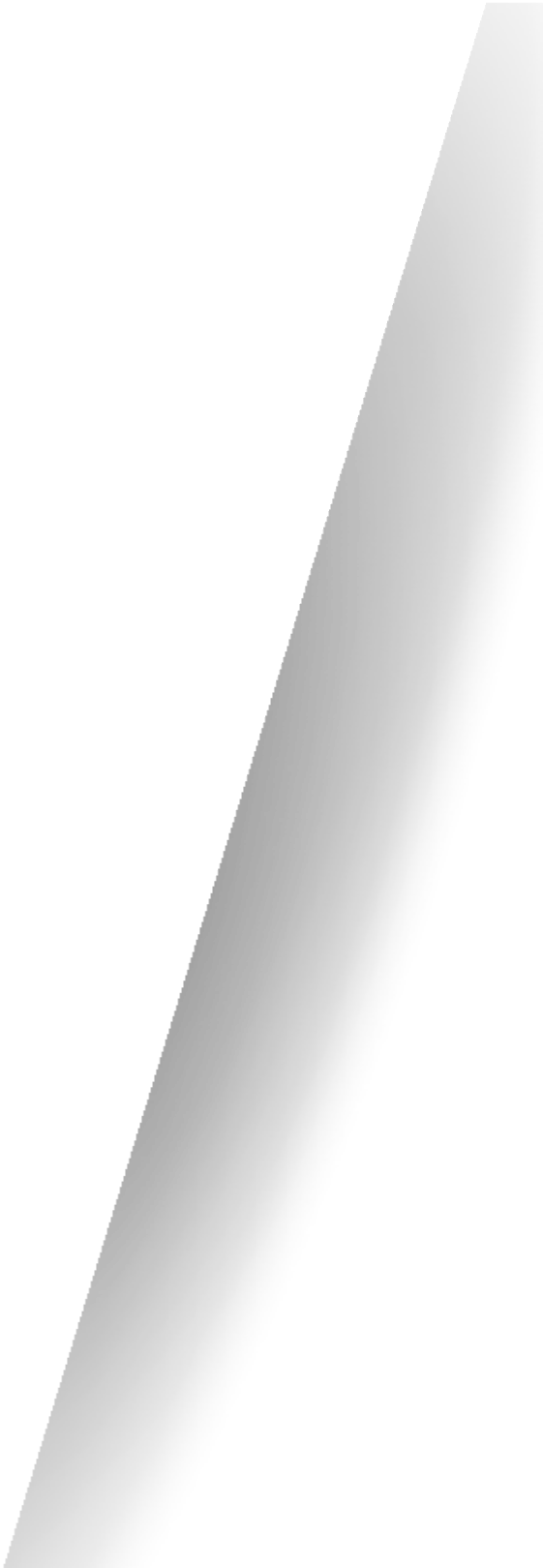 The Judiciary
Under the leadership of Judge Scales, there are currently five Presiding Judges at Fulton County Juvenile Court.
Phillip Jackson
Coy Johnson, Jr.
T. Natasha Crawford
Renata D. Turner
Christopher W. Yokom
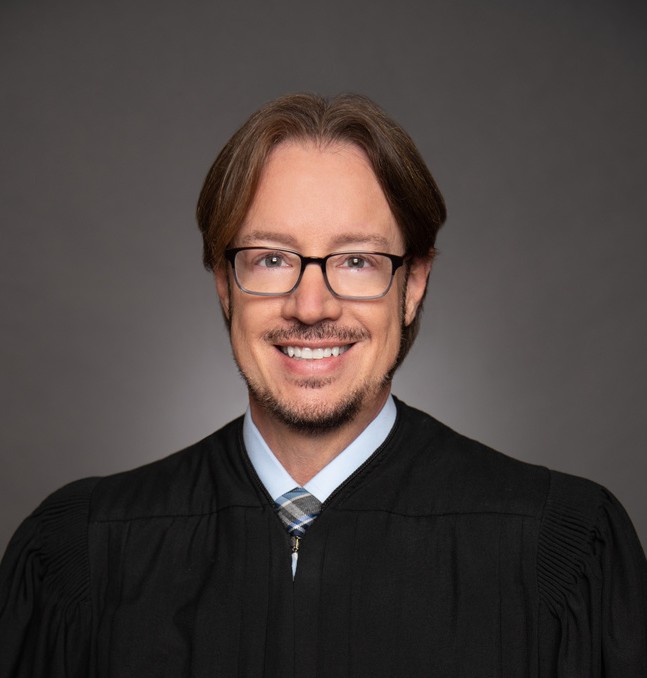 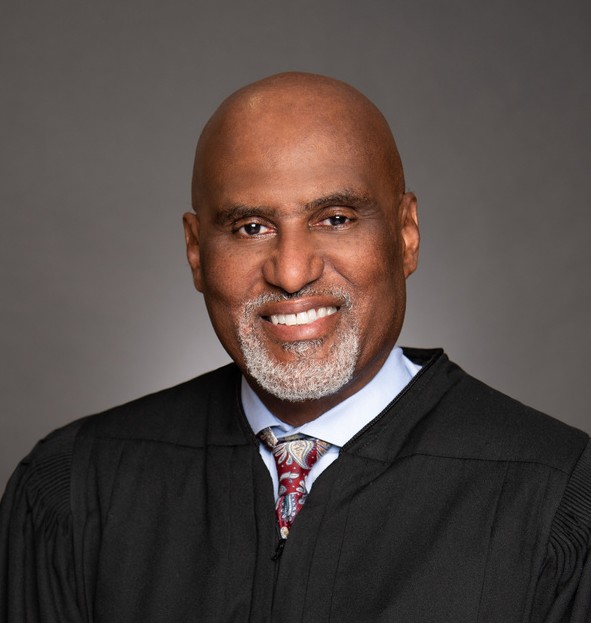 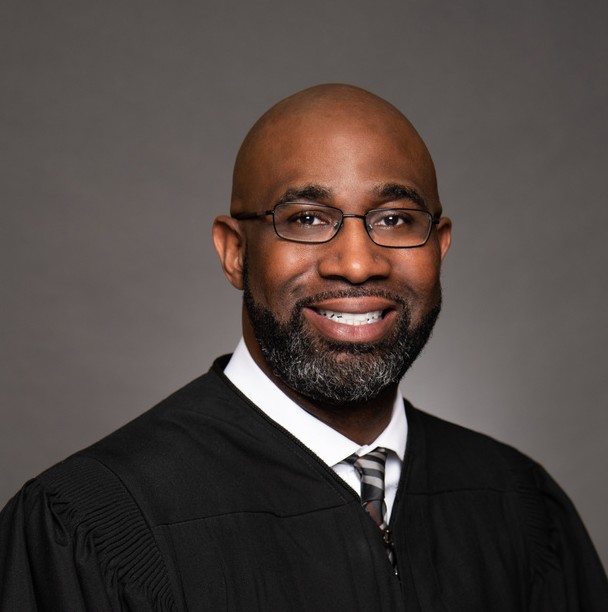 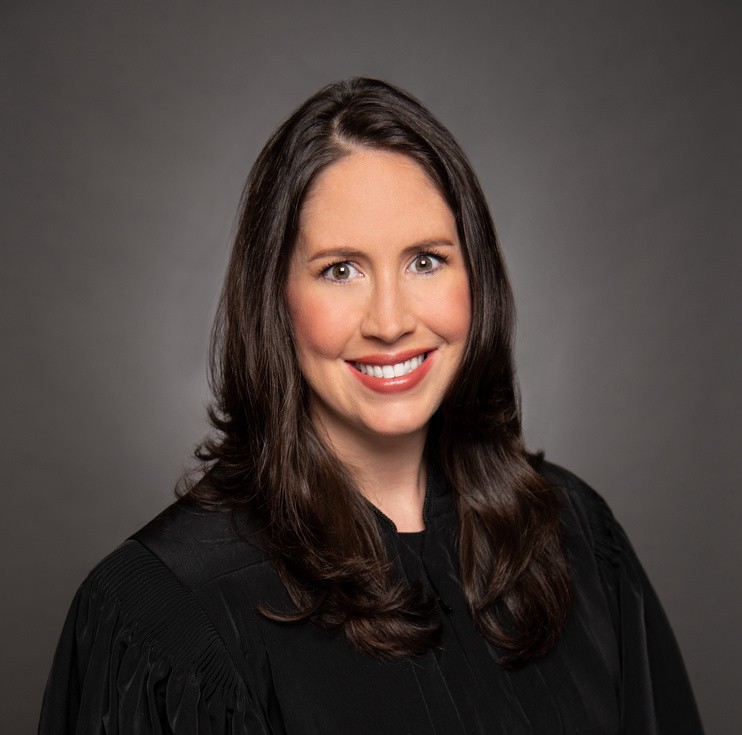 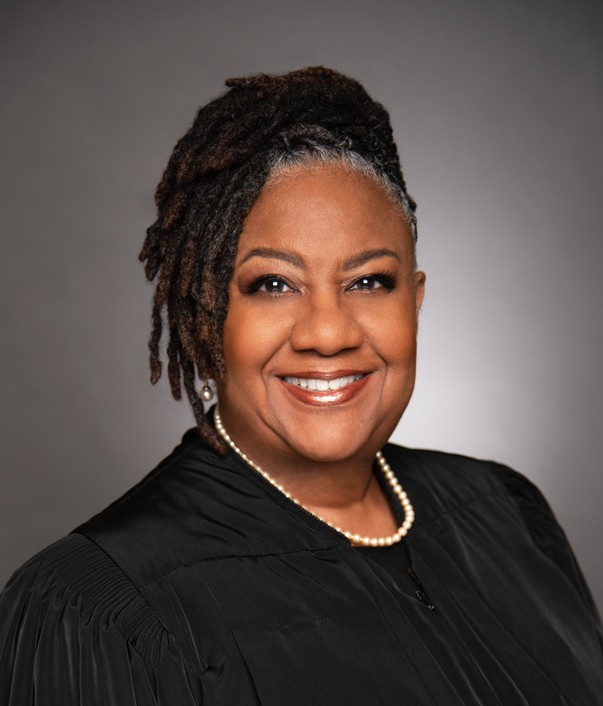 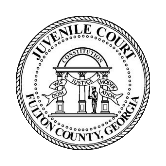 Divisions
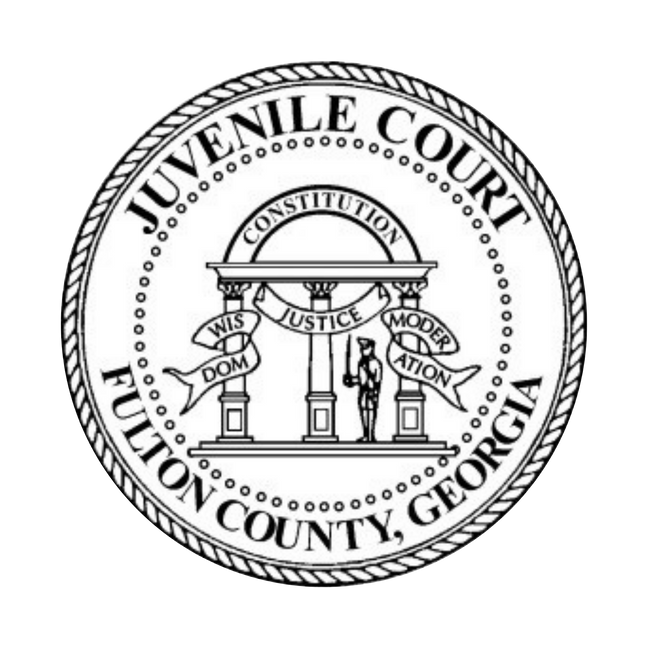 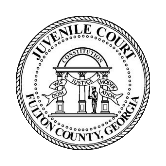 Clerk’s Office
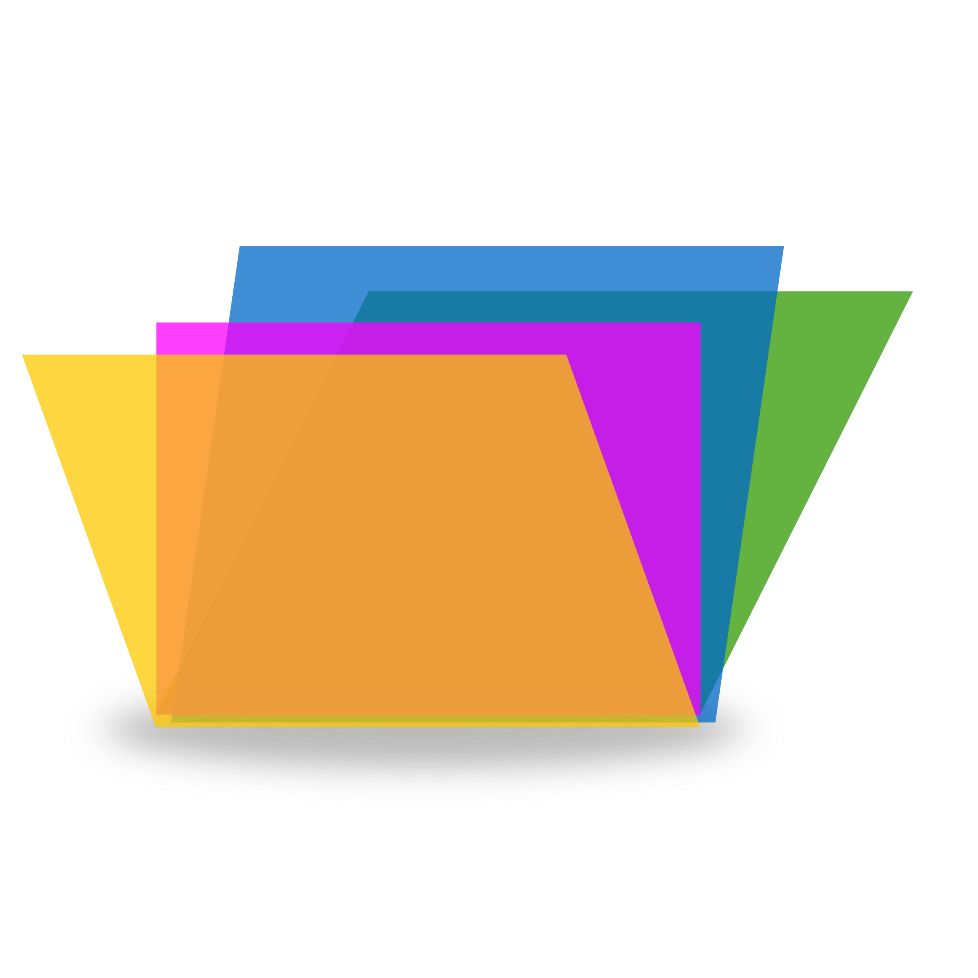 The Clerk’s Office functions as the recordkeeper of official court records. They are responsible for all administrative processes surrounding courtroom documentation.
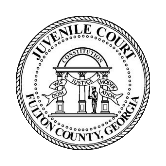 Responsibilities
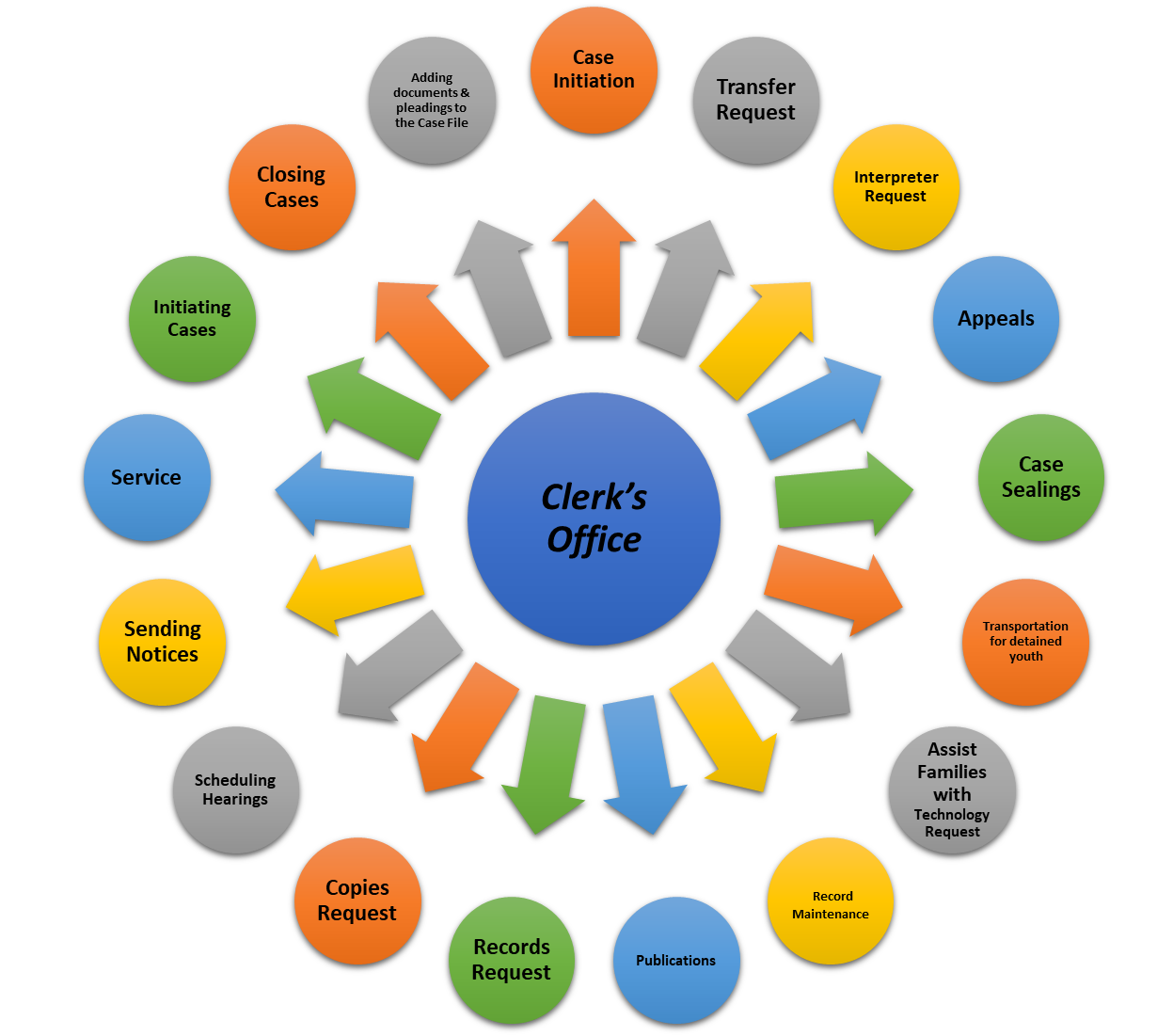 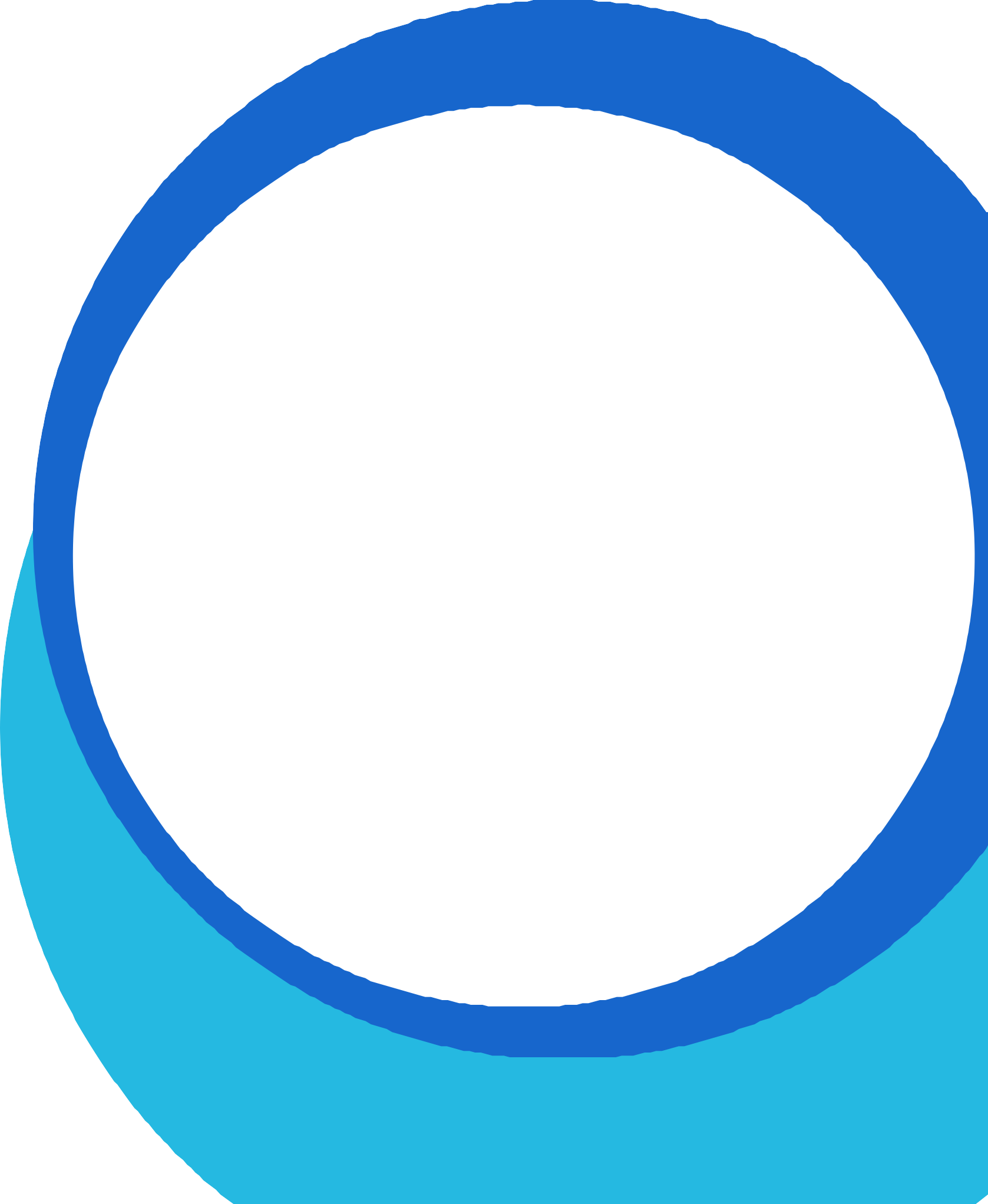 Programming & Grants
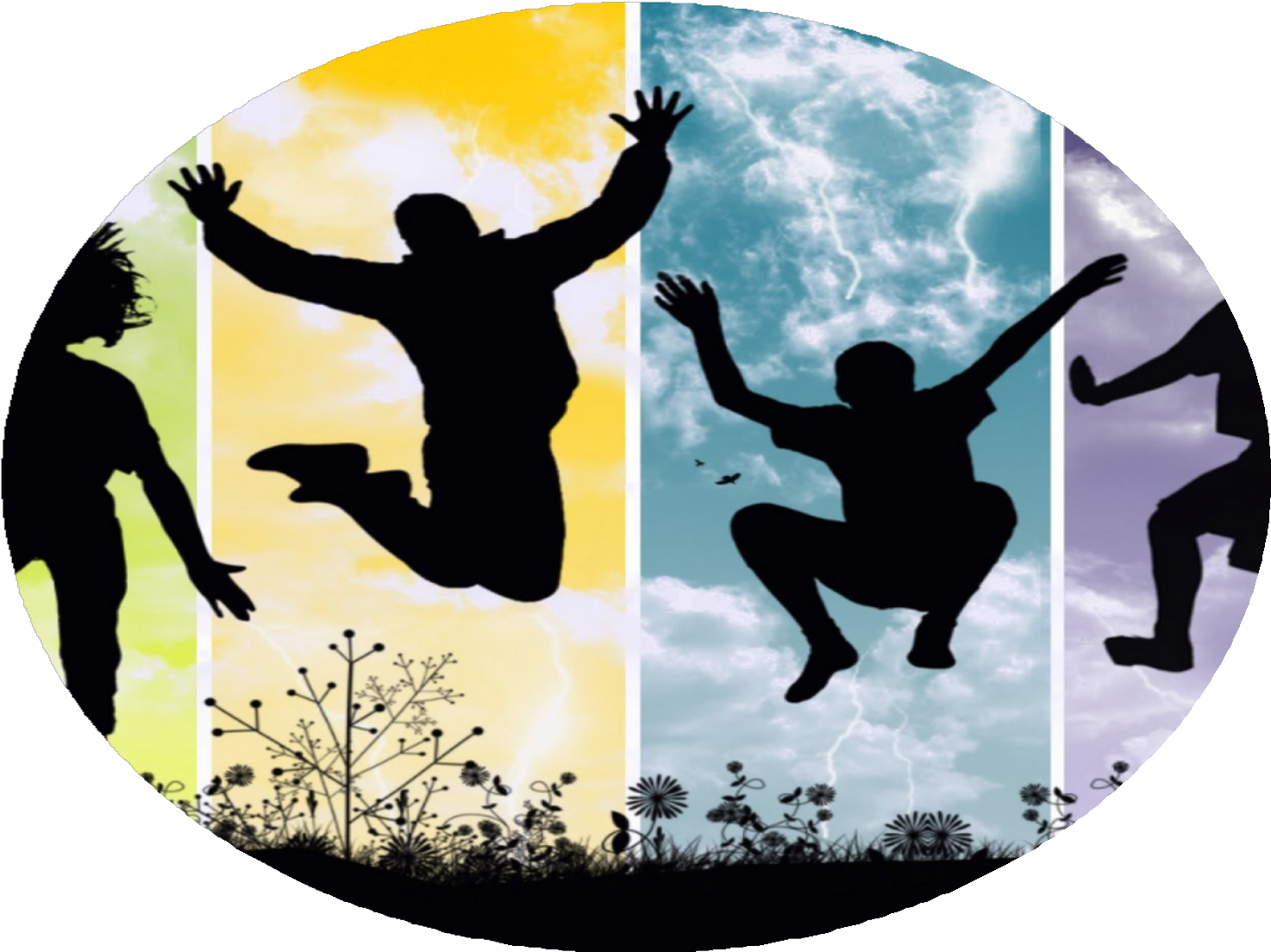 Programs at FCJC are provided for the treatment and rehabilitation of youth and support for their families.

	Programs are offered through community resources 	that address:
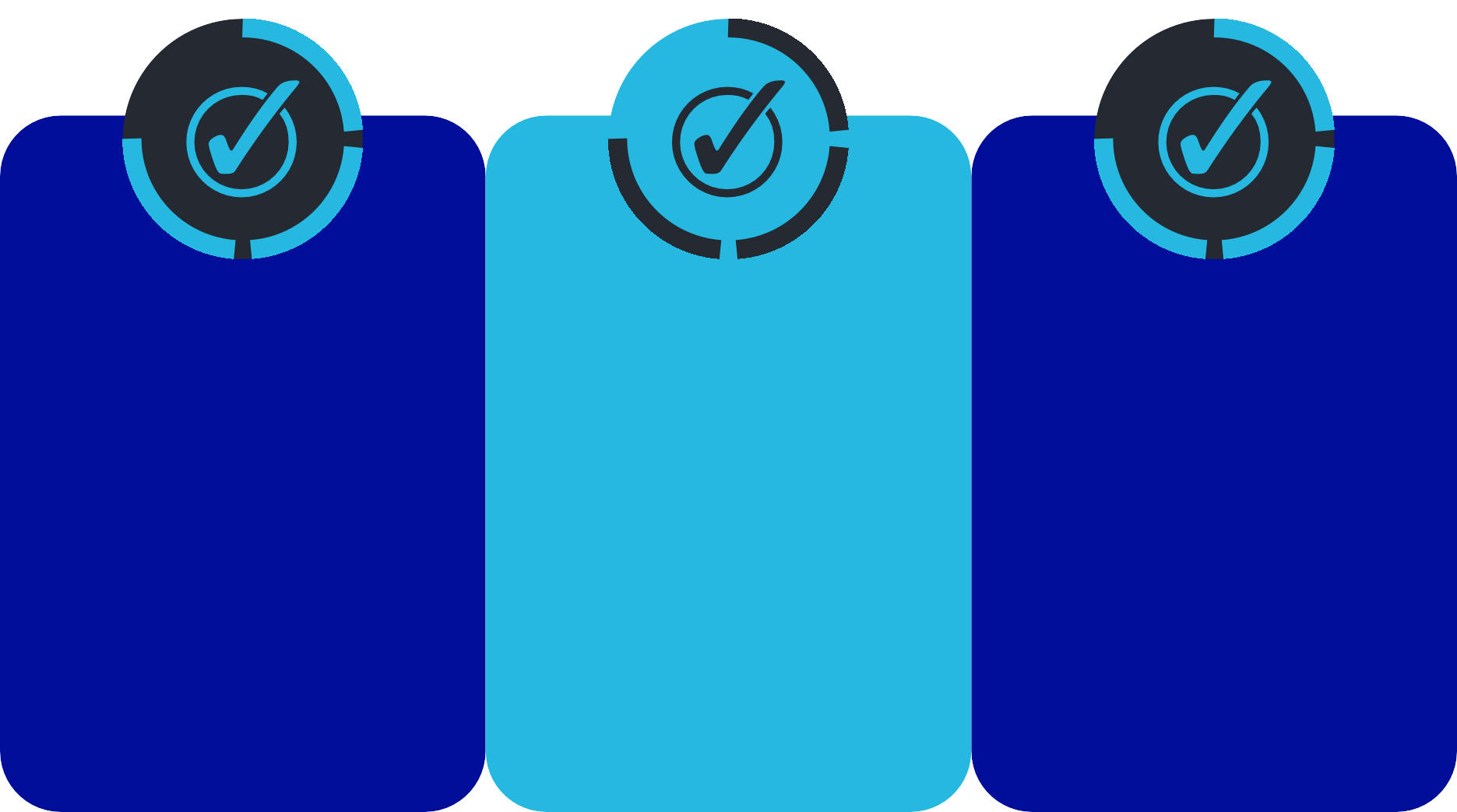 Mentoring & Leadership
Community Service
Mental Health
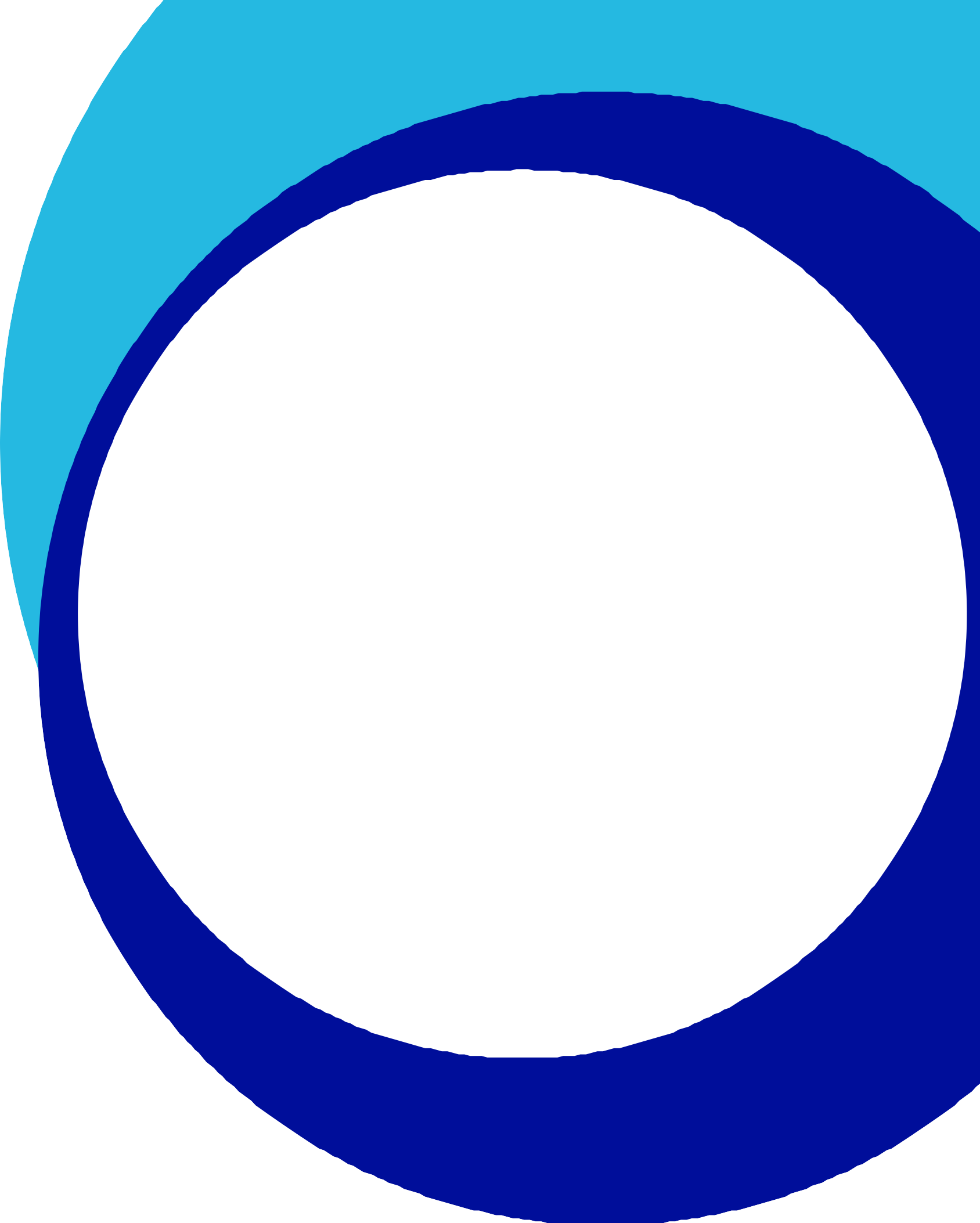 To connect court and community-based programs and services to youth and families engaging community partners and service providers as well as the youth and their parents to strengthen families.
Right Program
Right Youth
Right Time
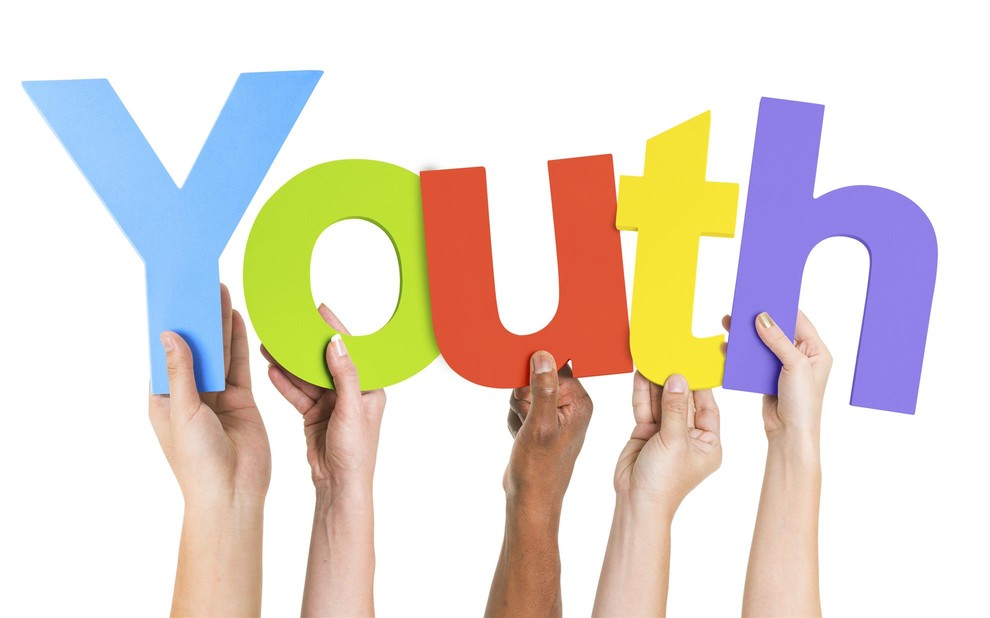 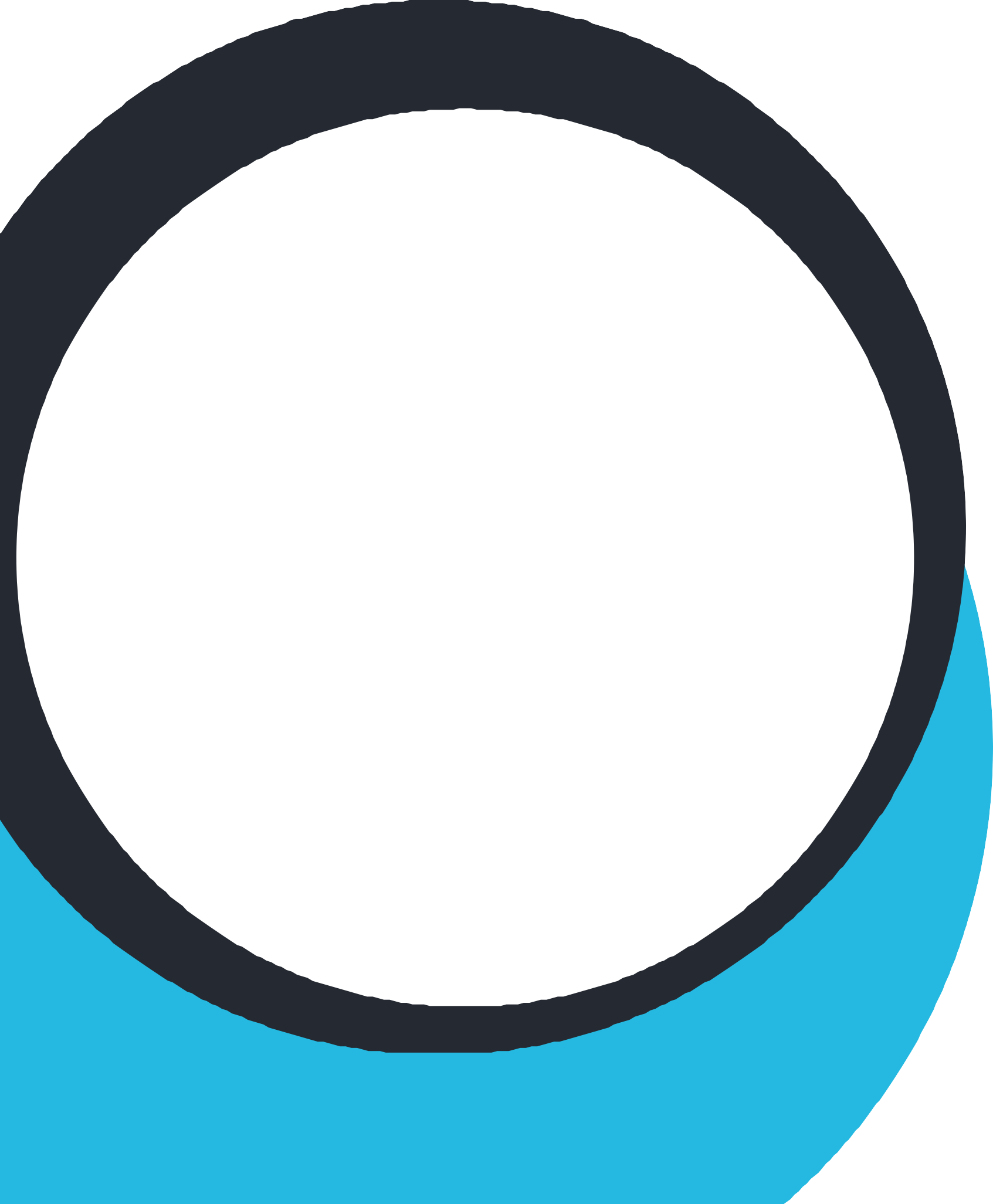 Accountability Courts
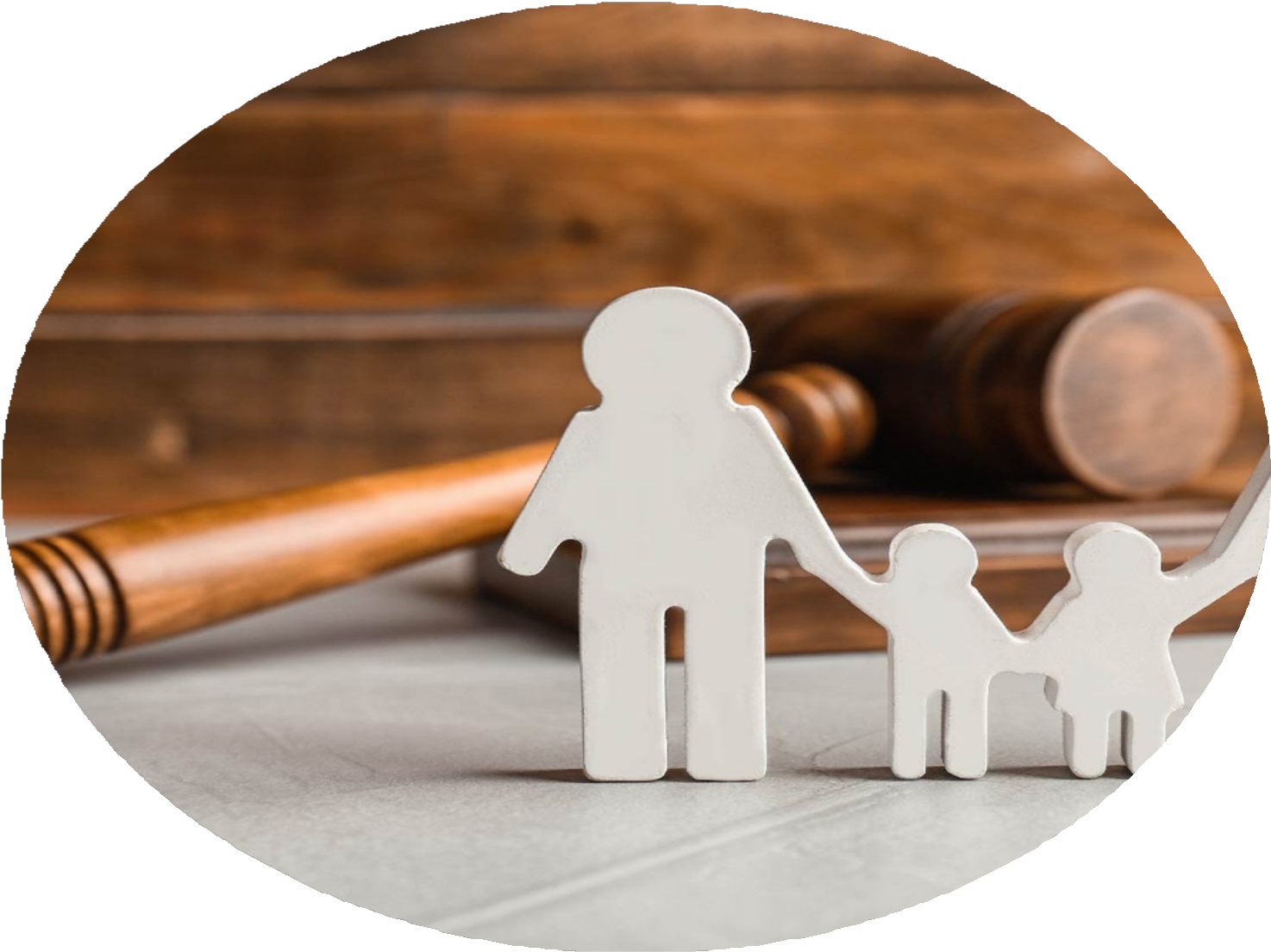 Provide a highly structured, coordinated, and holistic team-based approach for Accountability Court participants while simultaneously holding them accountable for their behavior.
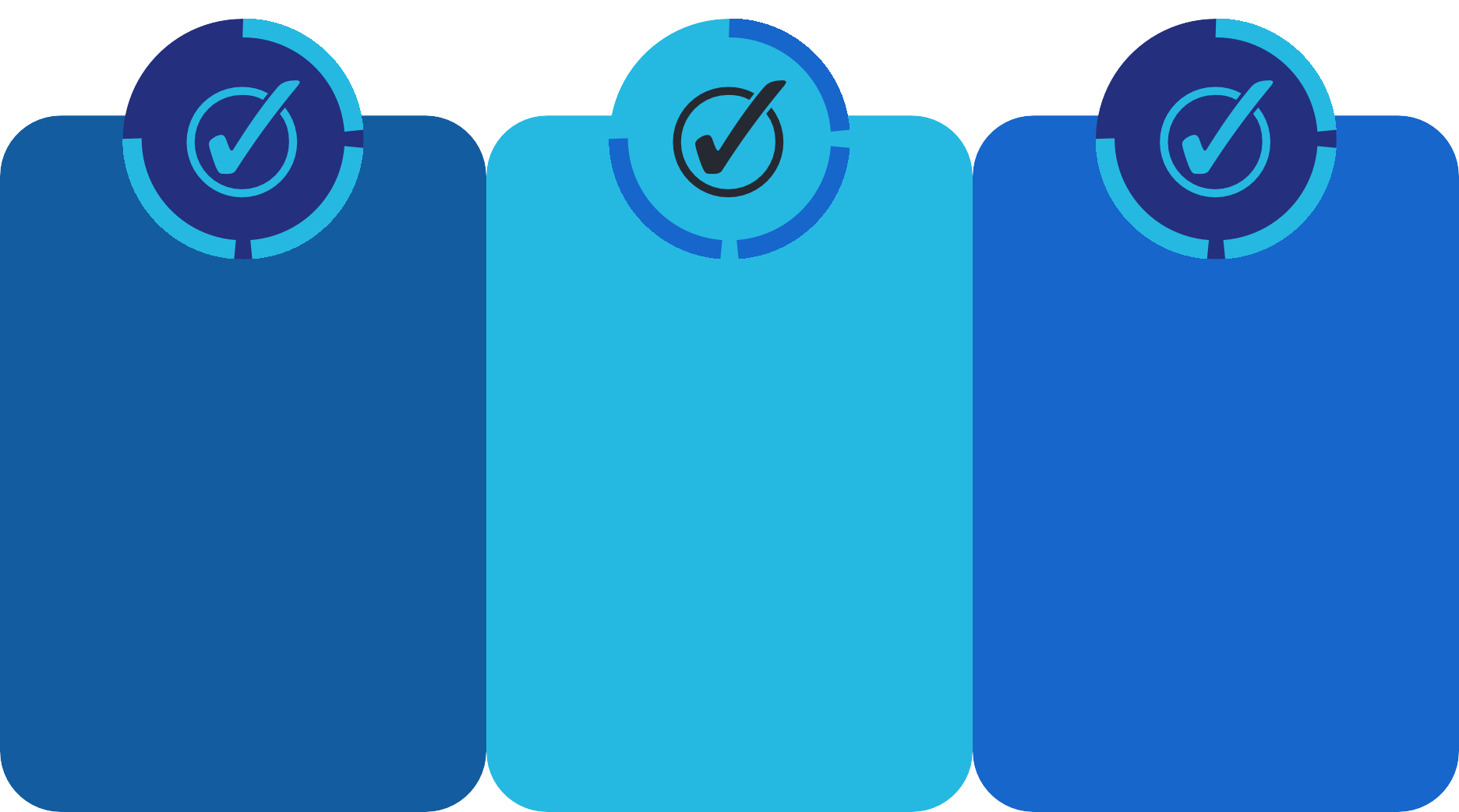 CHOICES
ASCEND
HOPE
Choosing Healthy Options Increases Confidence, Excellence, and Success
Alternative Solutions Creating Excellence Not Detention
Helping Our Parents Excel
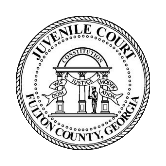 Benefits
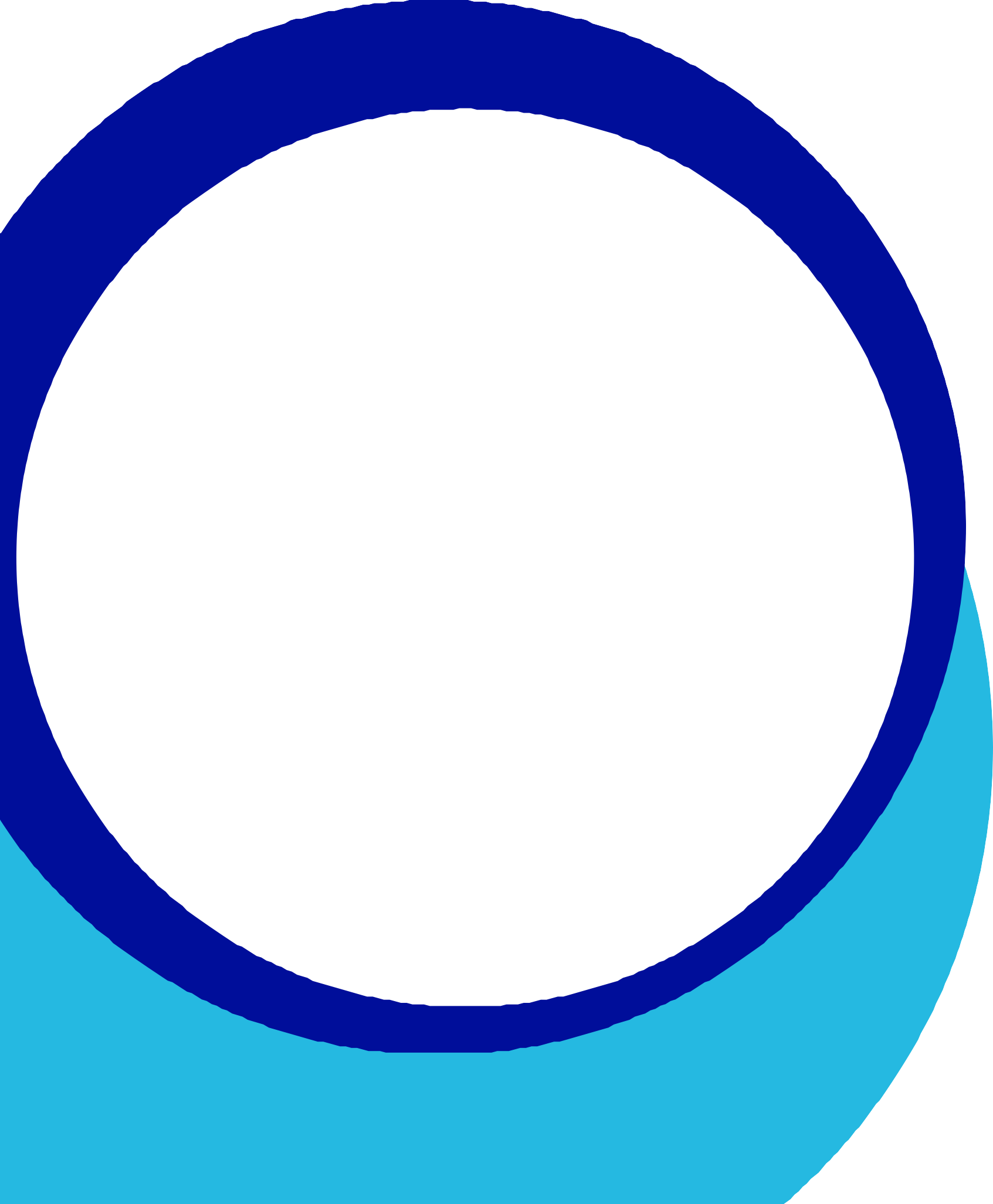 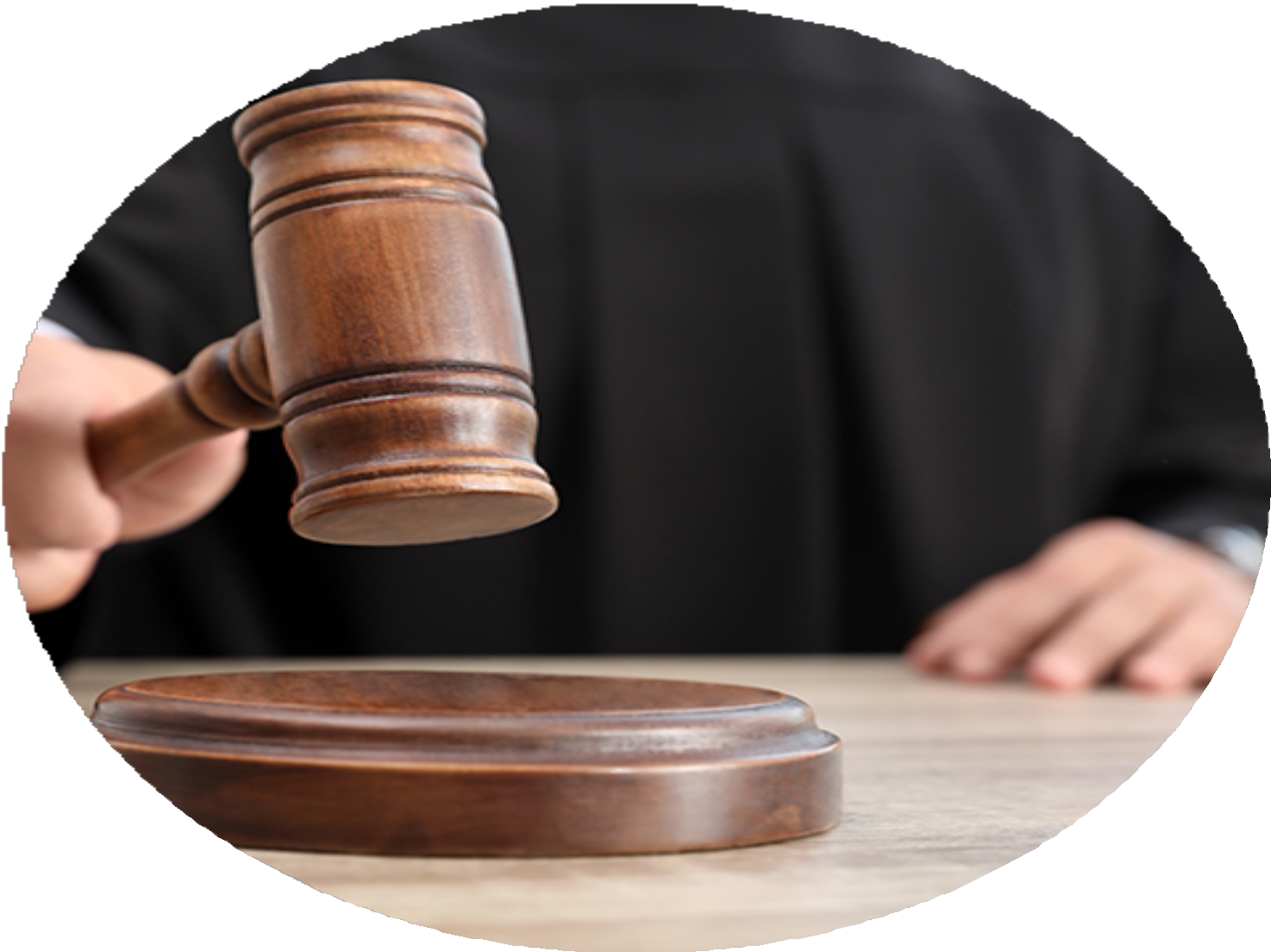 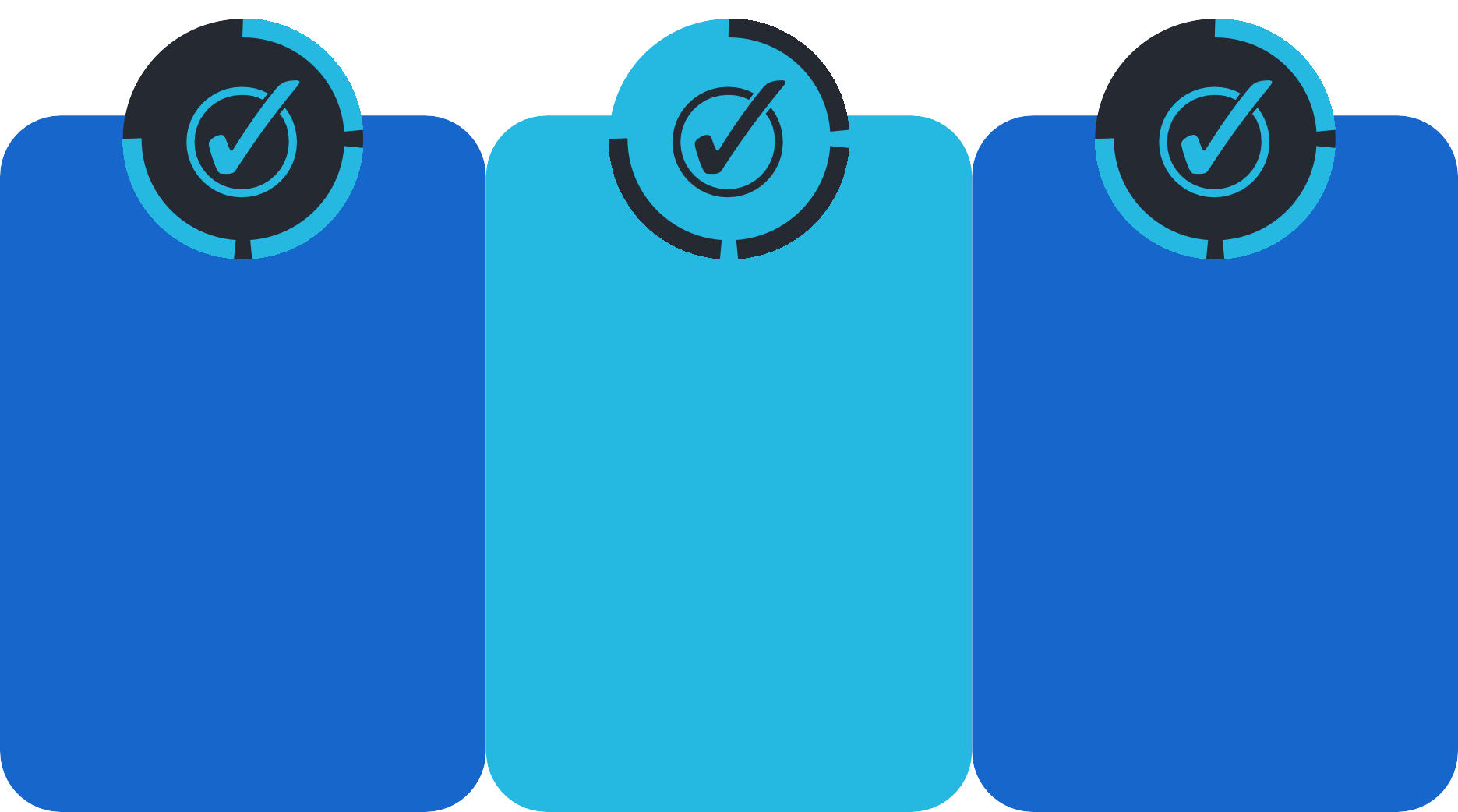 Works to lower recidivism by breaking the cycle of addiction and mental illness, which are the root causes of many offenses.
Provides alternative sentencing to those with mental illnesses and/or substance use disorders
Recidivism rates for participants are lower compared to similarly situated offenders who do not participate
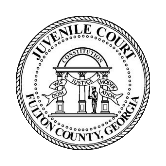 CHINS – Children in Need of Services
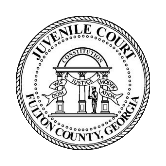 Court & Family Services
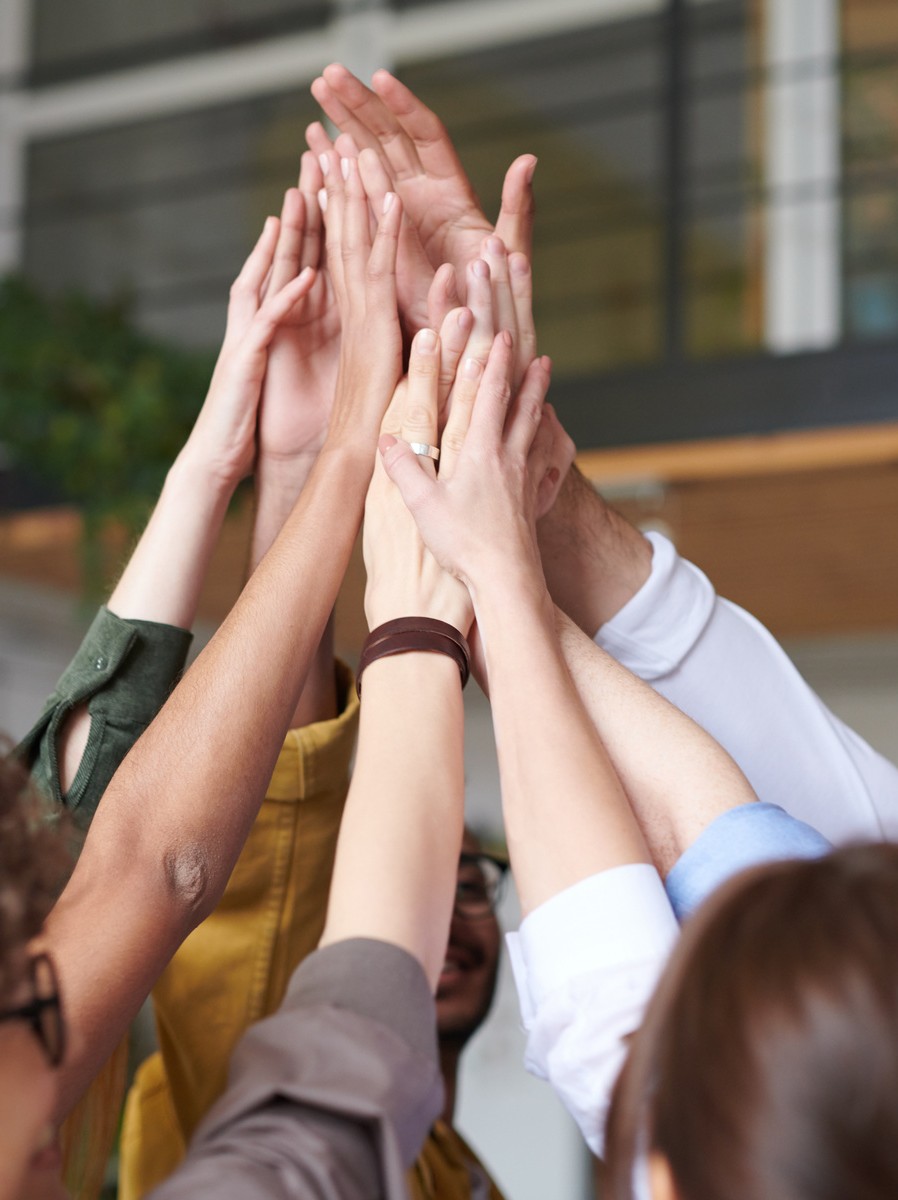 The mission of the Court and Family Services Division is to promote and provide for the safety, well-being, and permanence of children and their families. There are four sub-units: Citizen’s Review Panel, Education Advocacy, Mediation, and Guardian ad Litem. Combined, the division provides and manages services to qualifying children and families in support of  the court’s mission.
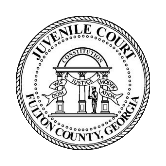 EDUCATIONAL ADVOCATES
Educational Advocates are professionals who are usually called in when the child is not receiving services that are needed, not making educational progress with the services they have, or an IEP is not being followed.
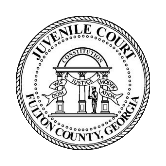 Case Assignment Categories
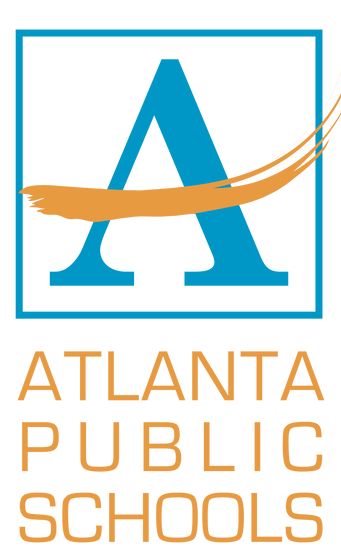 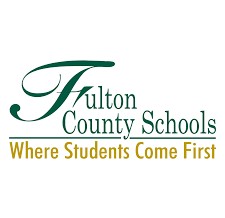 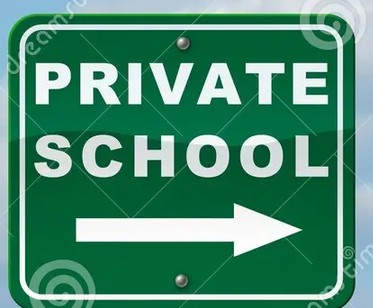 Other:
Private Schools Charter Schools Virtual School
Settings
Fulton County Public Schools ( FCPS)
Altanta Public Schools ( APS)
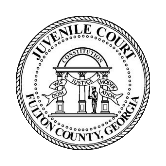 CITIZEN’S REVIEW PANEL
Citizen’s Review Panel is a program consisting of trained volunteers from the community and is designed to assist the court in determining what the most appropriate permanency plan is for children in foster care.
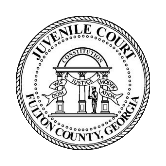 MediationCase Types
Including Termination of Guardianship
Criminal Trespass Affray or Fighting Reckless Conduct
Simple Assault and Simple Battery; Battery Theft by Receiving ( less than 500 )
Theft by Services ( less than $ 500 ) and Theft by Taking ( less than $ 500 )
Dependency
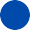 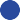 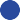 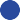 Delinquency
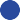 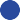 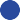 Gang Related Offenses;
Family/ Domestic Violence Sexual Offenses
Weapons and Drug Related Offenses
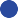 Exceptions
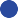 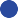 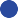 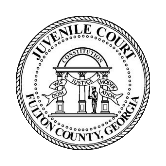 GUARDIAN AD LITEM (GAL)
Title 15 of the Official Code of Georgia requires that the court appoint a GAL for ALL dependent children and in certain circumstances for delinquents and Children in Need of Services (CHINS).  GALs advocate for a child’s best interest and provide written reports with recommendations to the court and all parties involved.
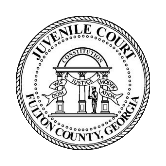 WHEN IS A GAL NEEDED?
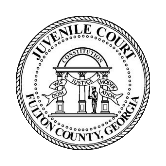 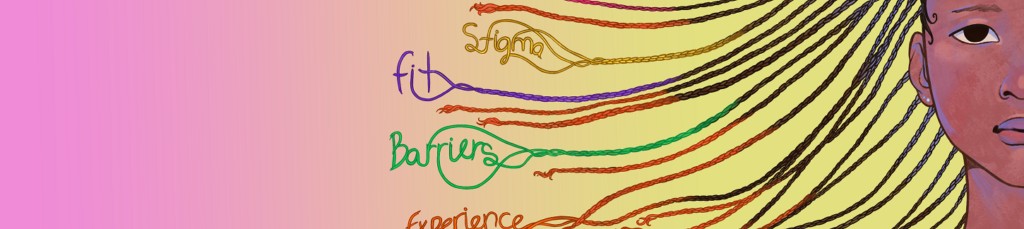 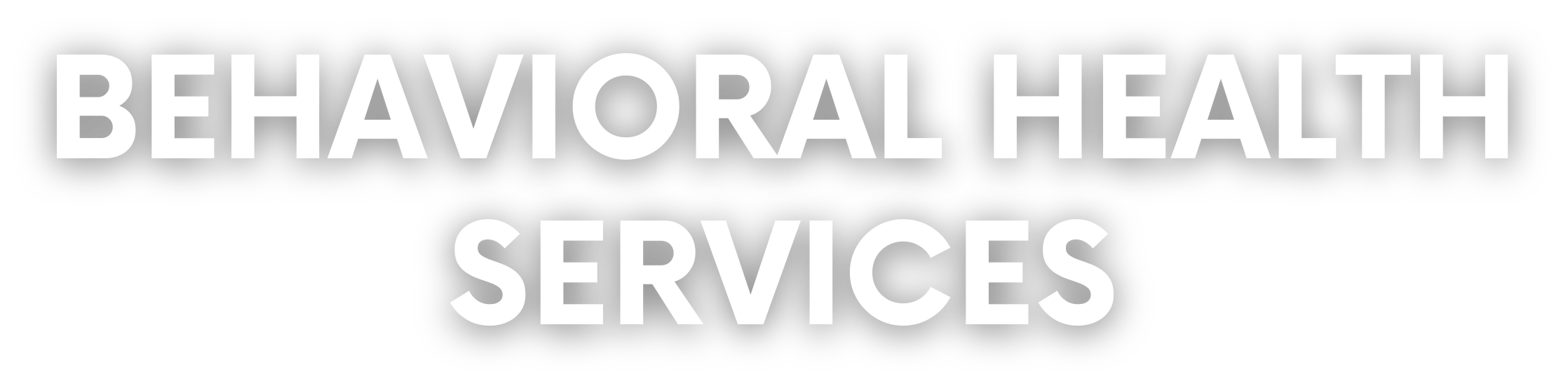 Services

Provide clinical services, support, and psychoeducation to our youth, families, court staff members, and community stakeholders via training, presentations, and by highlighting Children’s Mental Health during Mental Health Awareness Month (May).
Goal

is to destigmatize mental illness and empower families to seek and receive effective behavioral health services essential to their child’s success at home, school, and in the community.
Impact
BHS is dedicated to the prevention, early intervention, and treatment of behavioral health-related issues and concerns impacting our youth and families.
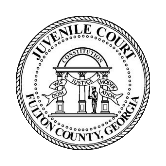 Assessments
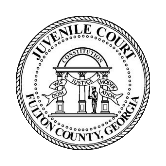 Probation
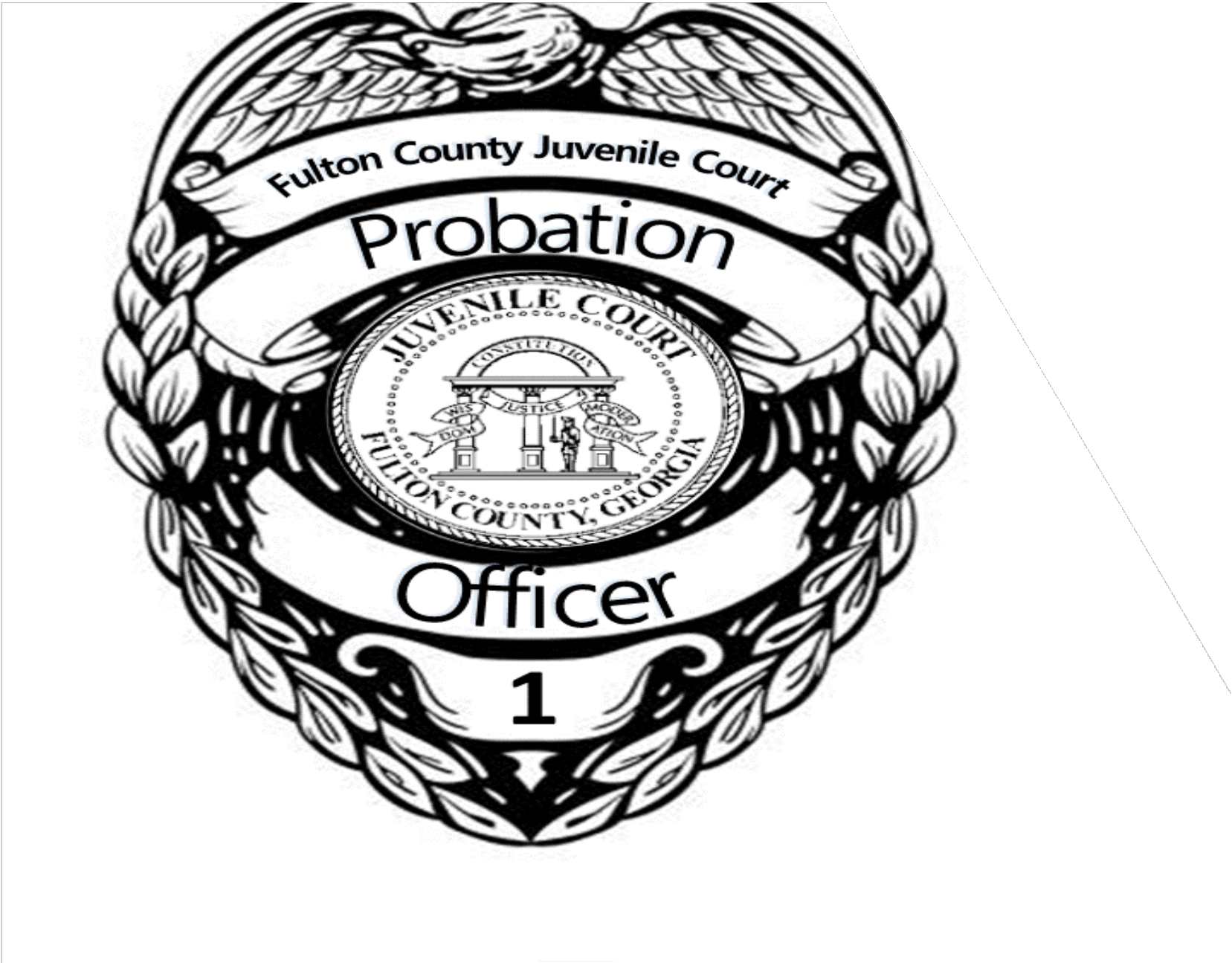 Probation is a legal status in which an adjudicated juvenile is ordered by the court to comply with laws, rules, or specific terms while remaining in the least restrictive community setting for a conditional period.
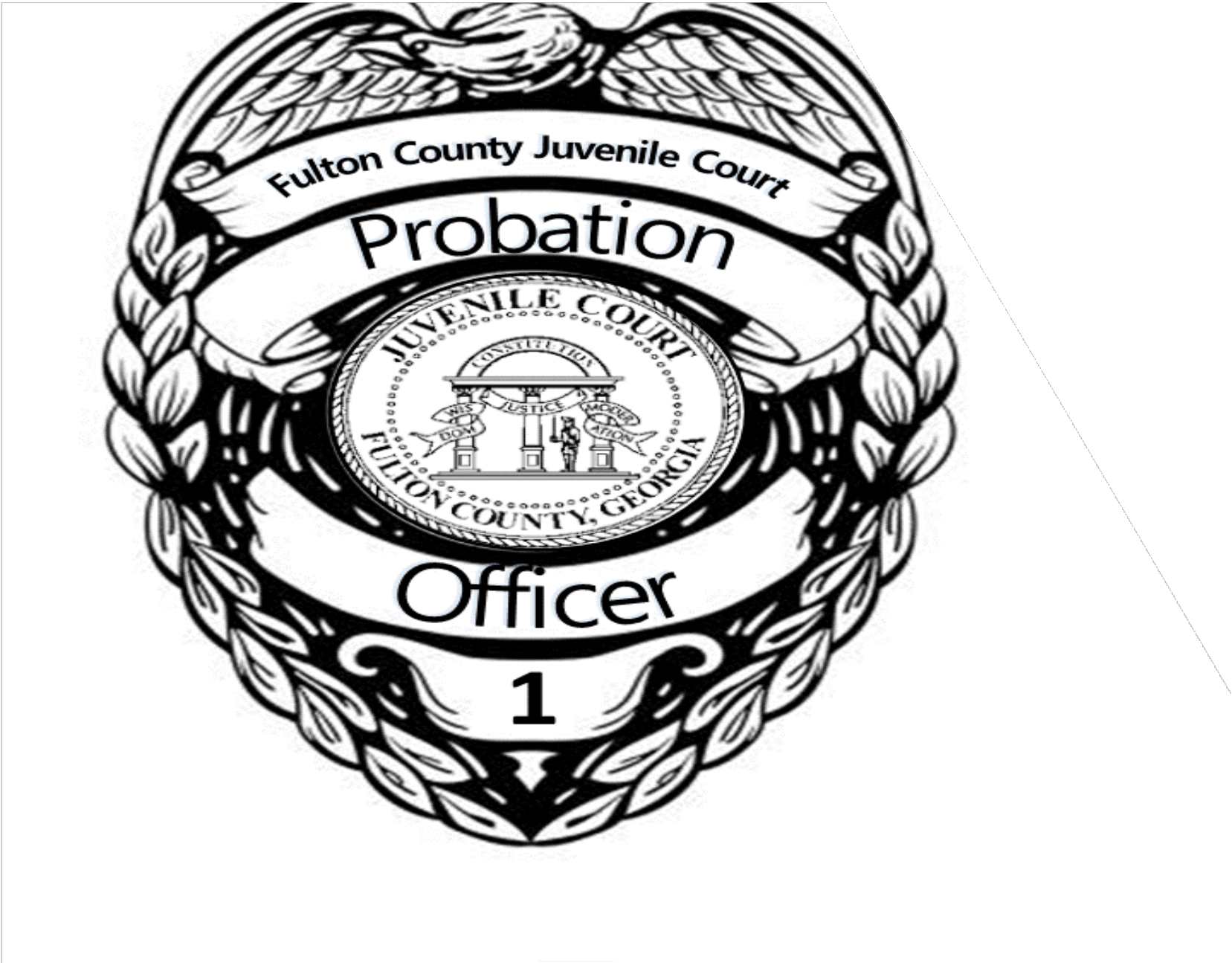 Probation not only provides treatment, rehabilitation, and supervision but also strives to maximize public safety by holding youth accountable for their behavior using the most current and progressive means possible.
Probation Services
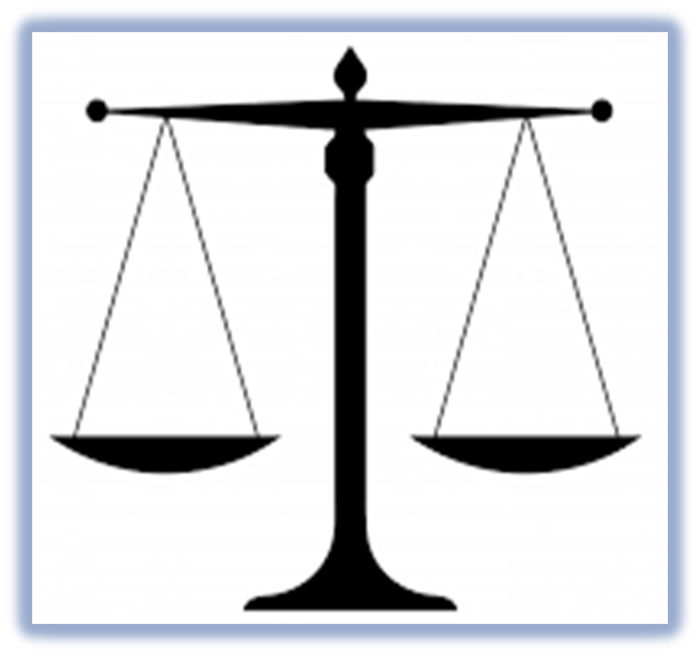 While on probation a juvenile is assigned a Probation Officer to supervise compliance with the court-ordered terms and advocate for services to address the need for rehabilitation. This is considered a balanced approach to rehabilitation.
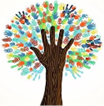 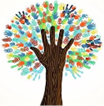 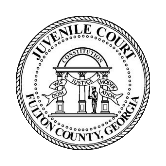 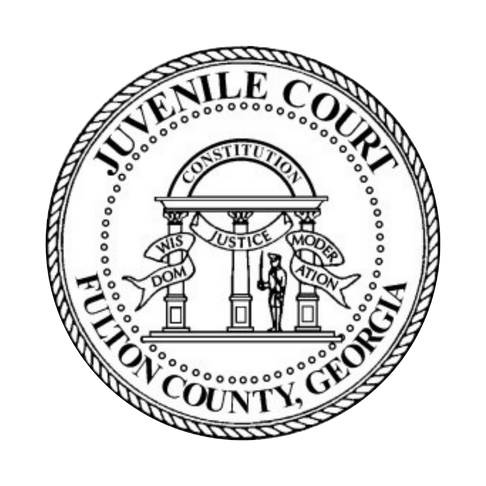 Cicely Barber 
Chief Administrative Office
Fulton County Juvenile Court 
cicely.barber@fultoncountyga.gov
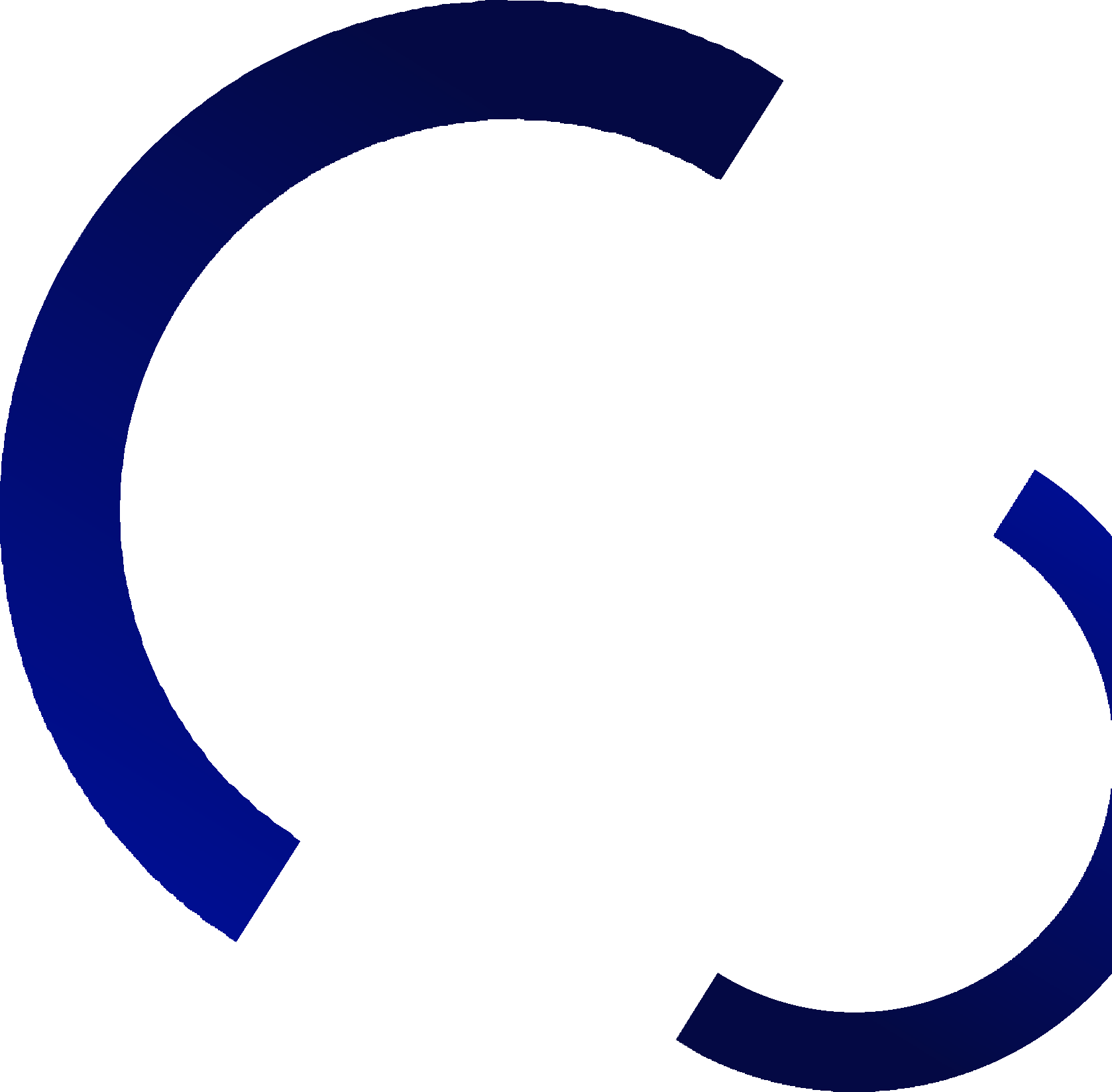 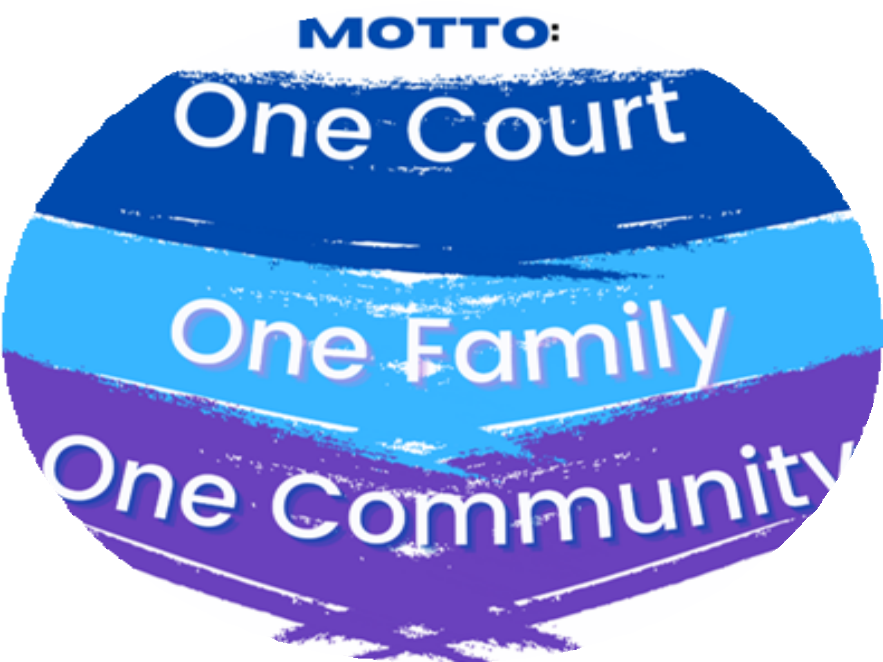 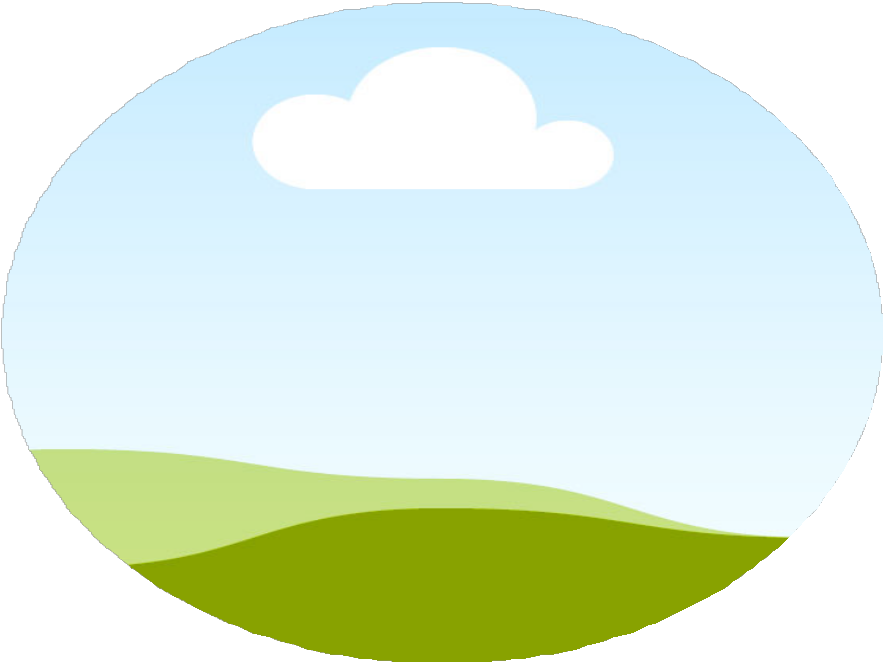 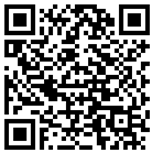 Follow us:
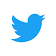 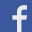 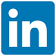 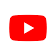 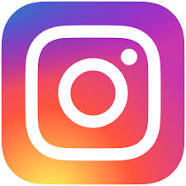